АНКЕТА КАНДИДАТА НА ДИЛЕРСТВО CHANGAN
1
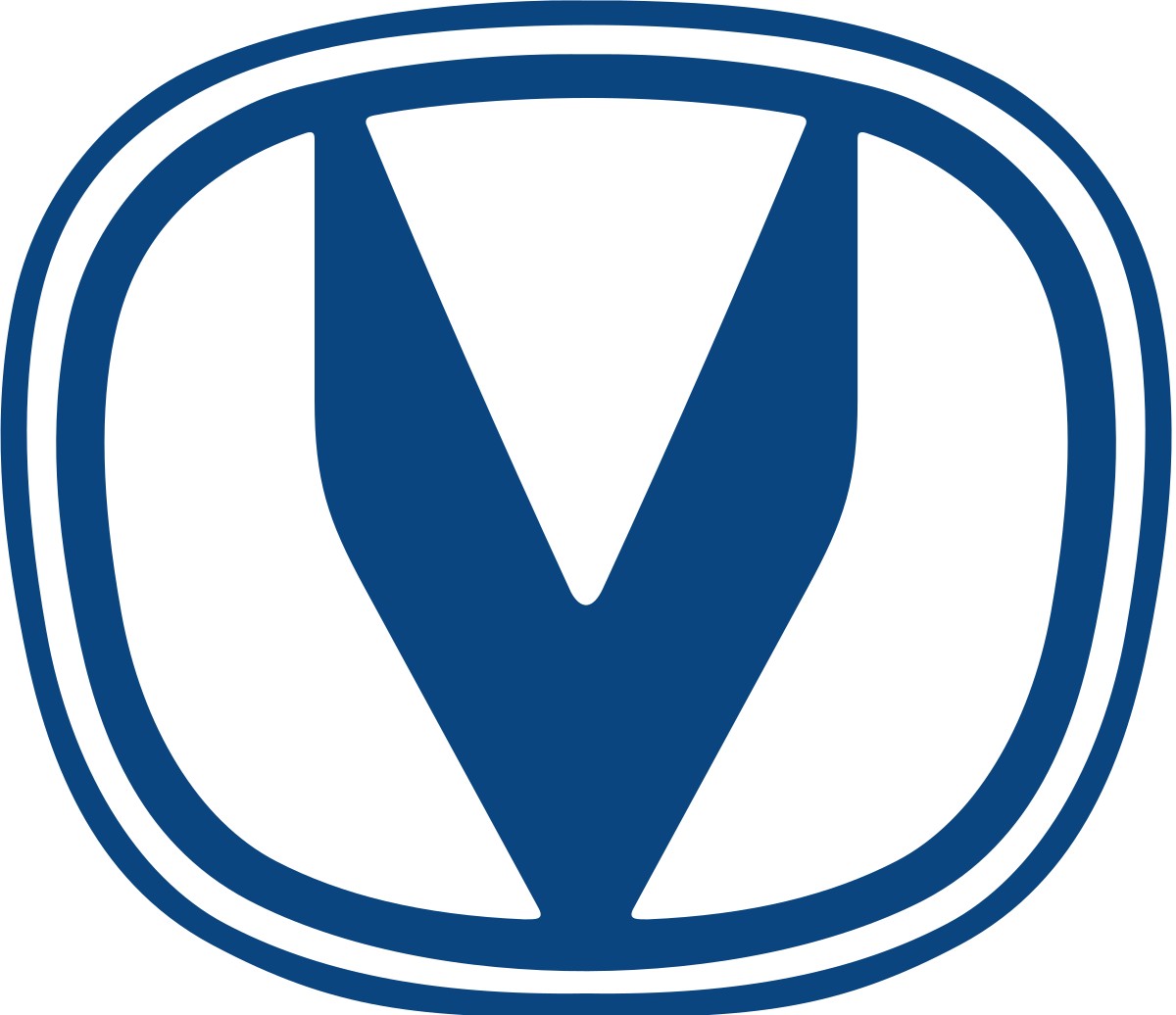 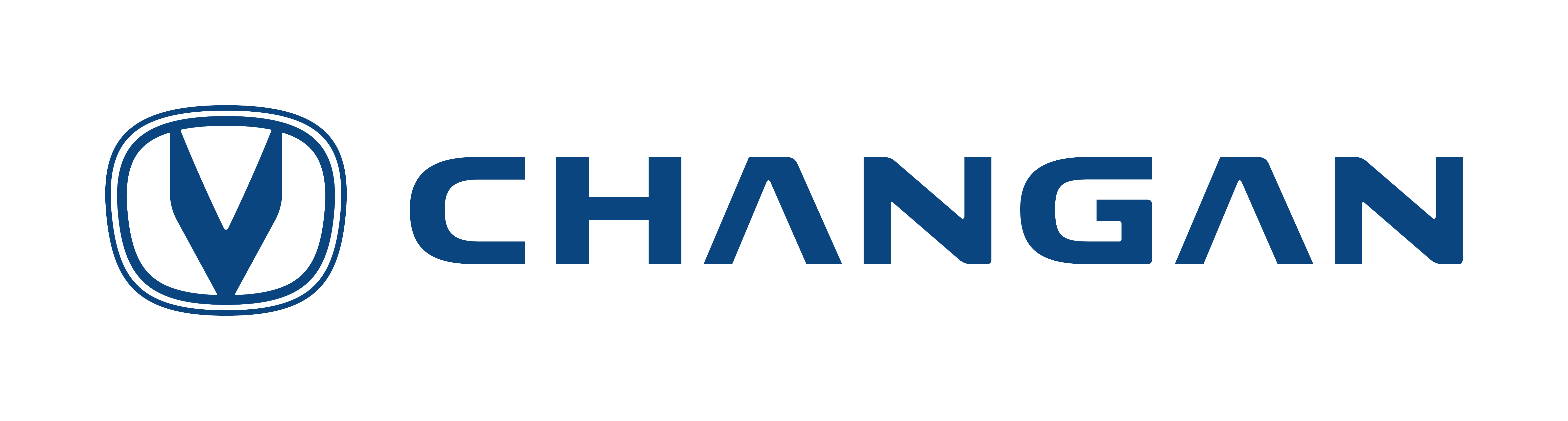 ОБЩАЯ ИНФОРМАЦИЯ
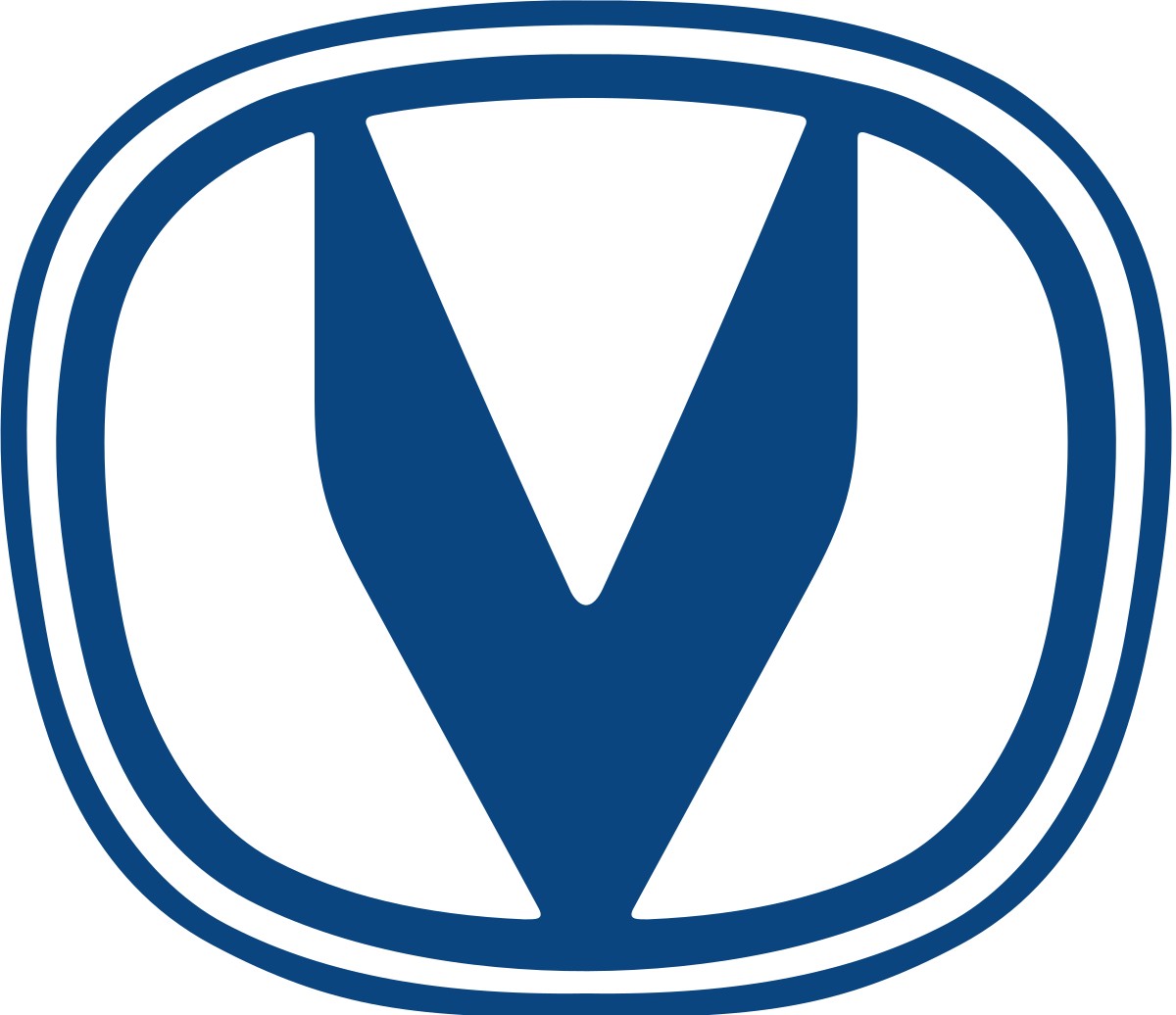 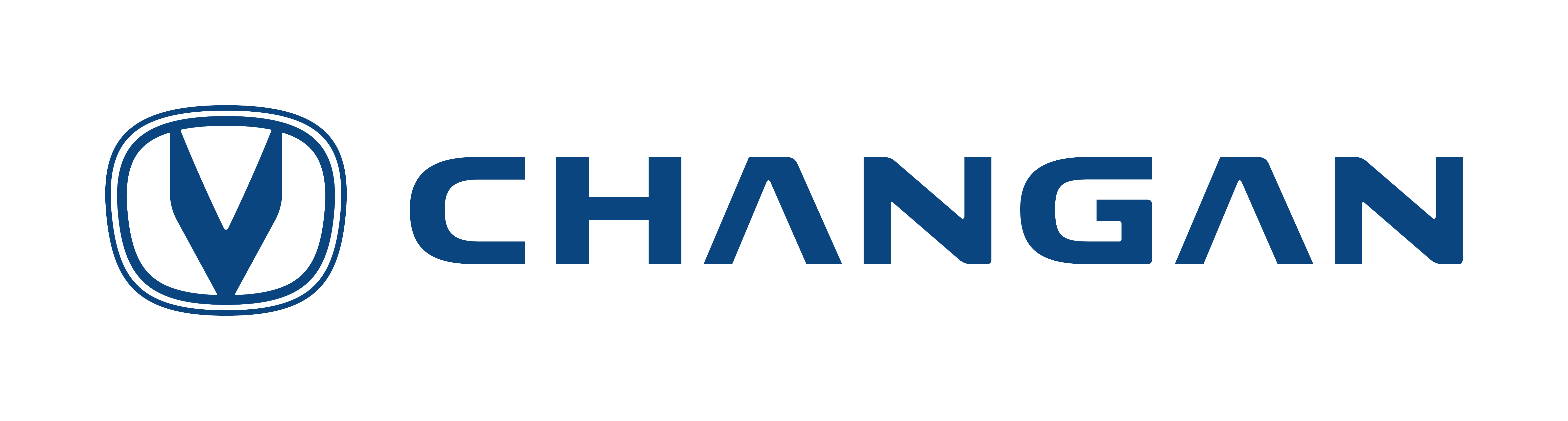 ОСНОВНАЯ ДЕЯТЕЛЬНОСТЬ КОМПАНИИ
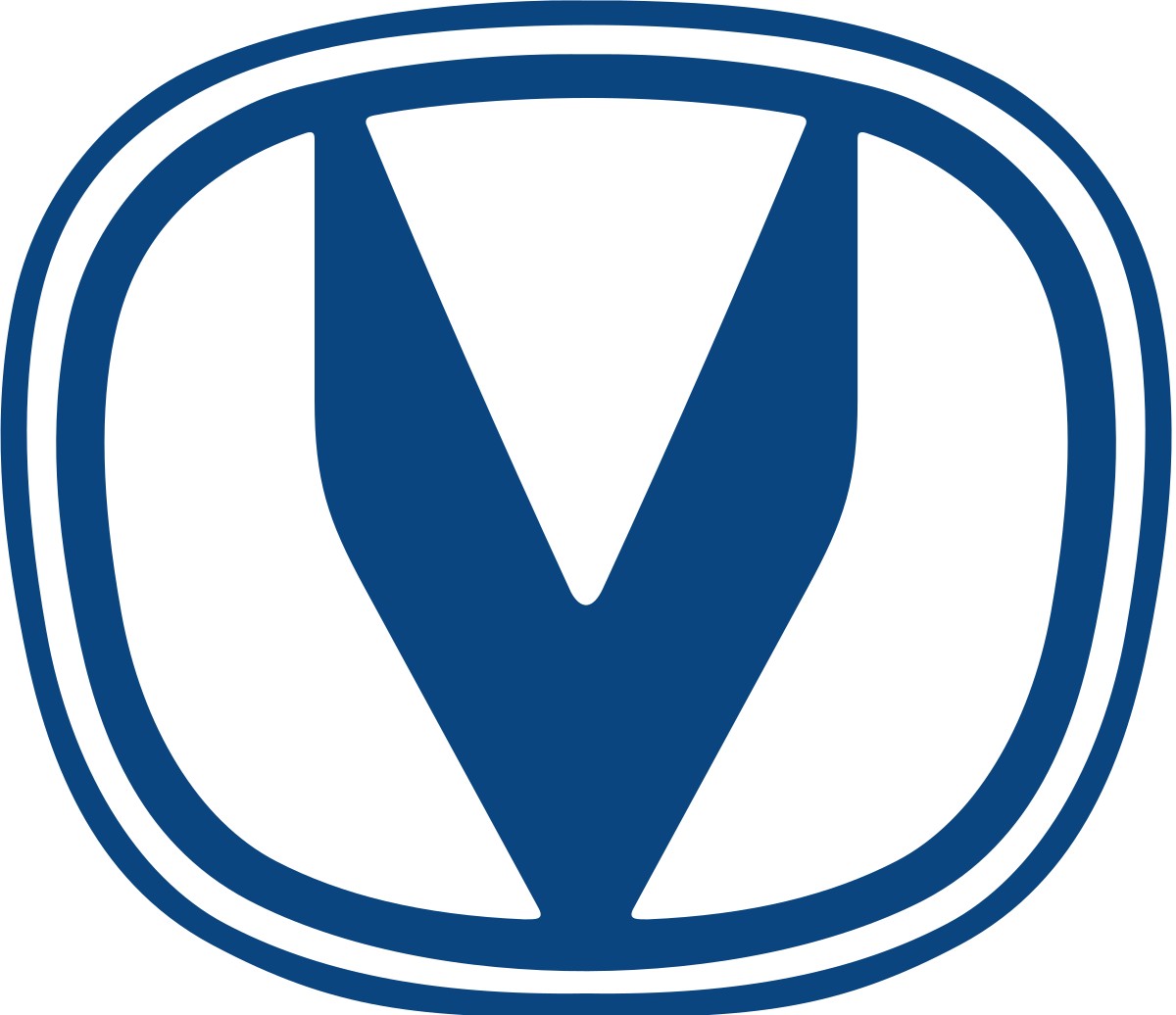 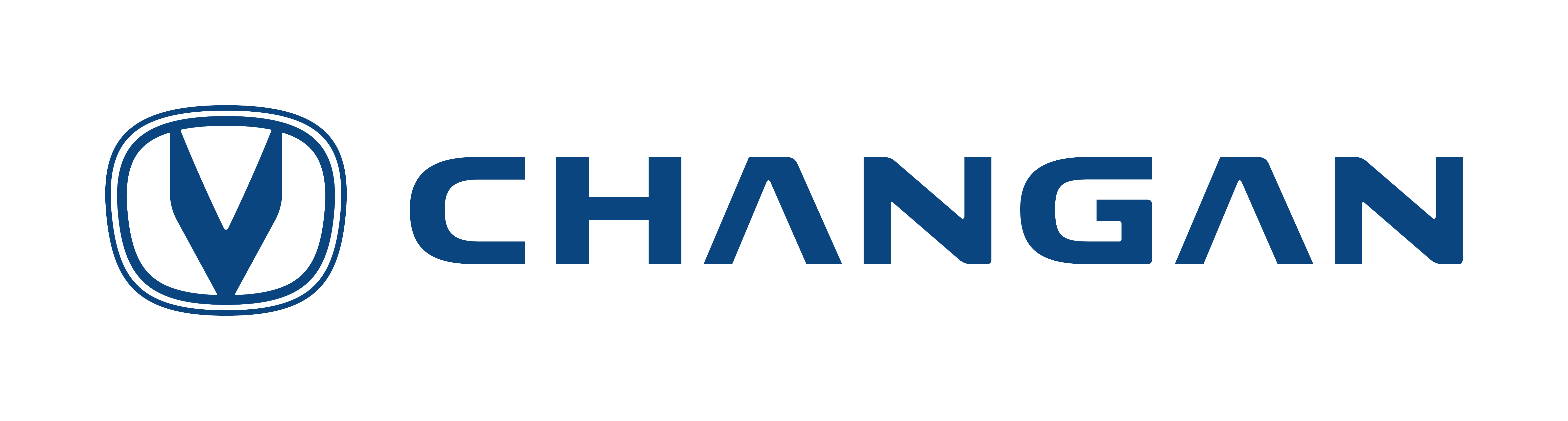 ИНФОРМАЦИЯ О ВАШЕМ РЕГИОНЕ
В СЛУЧАЕ НЕХВАТКИ ПОЛЕЙ ДЛЯ ЗАПОЛНЕНИЯ-ПРИЛОЖИТЕ СТАТИСТИКУ ОТДЕЛЬНЫМ ФАЙЛОМ
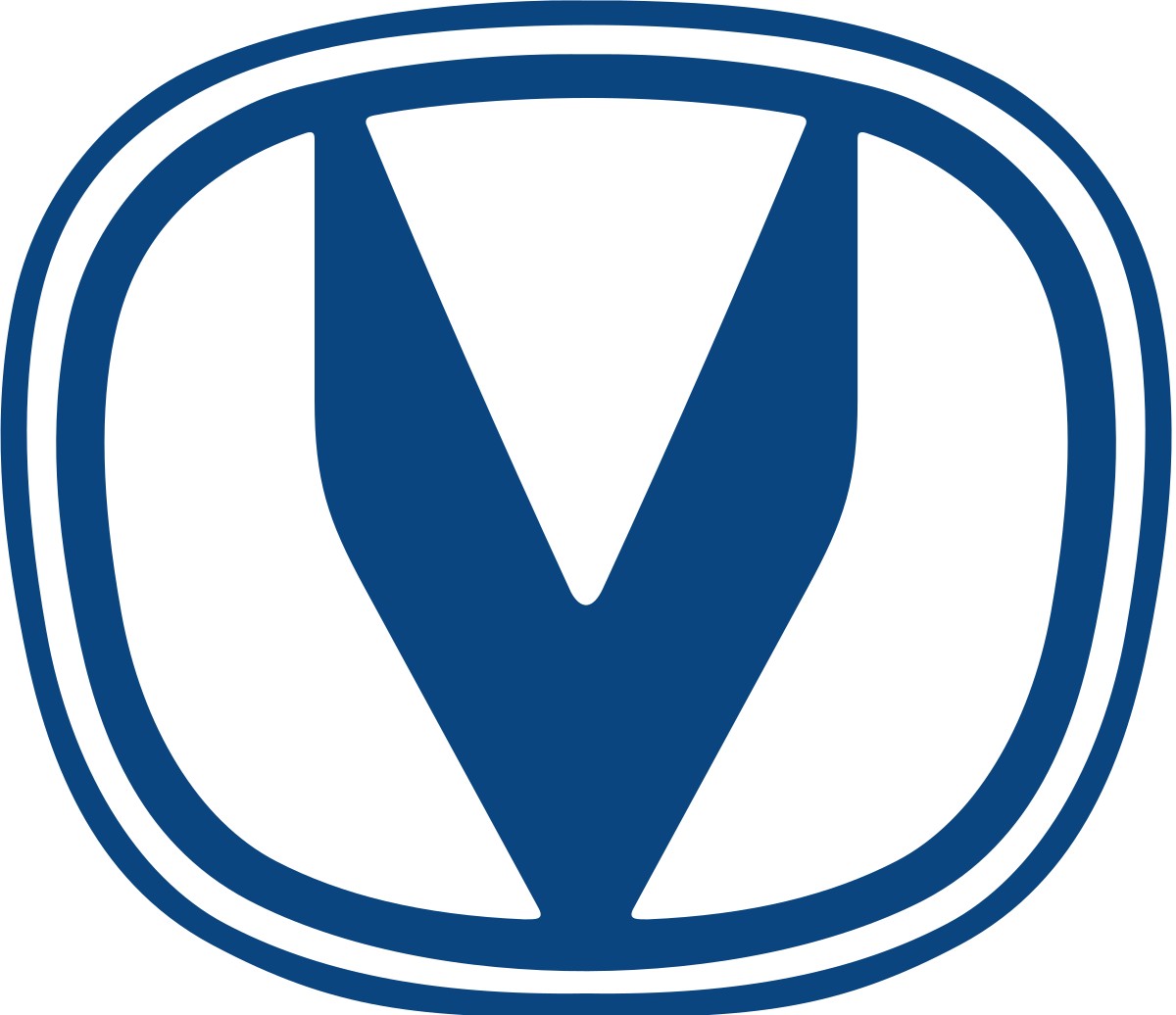 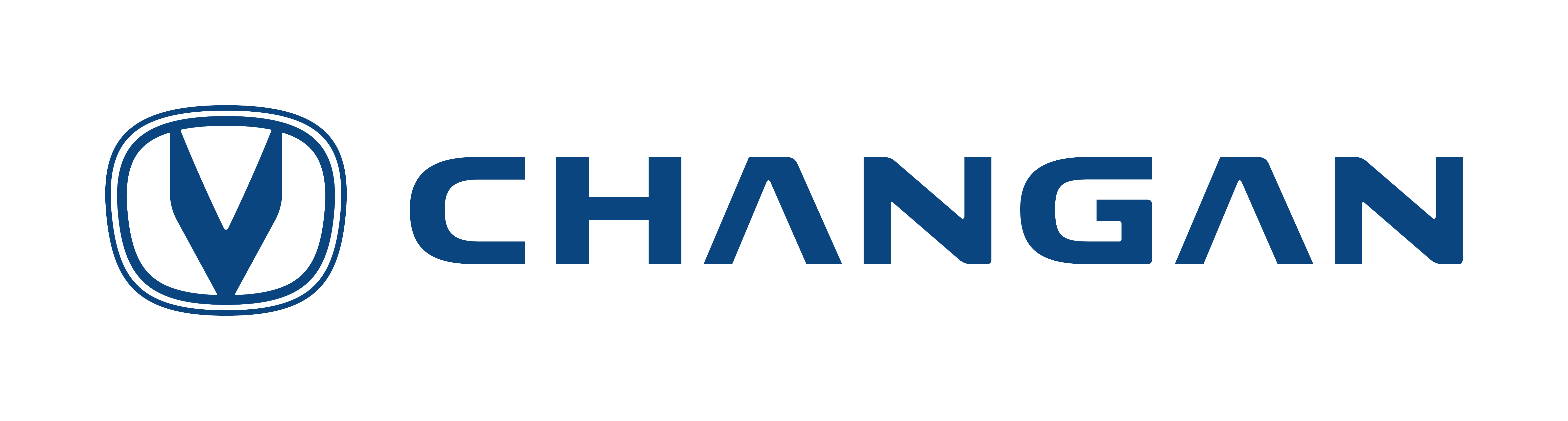 ВАША ДЕЯТЕЛЬНОСТЬ В АВТОМОБИЛЬНОМ БИЗНЕСЕ
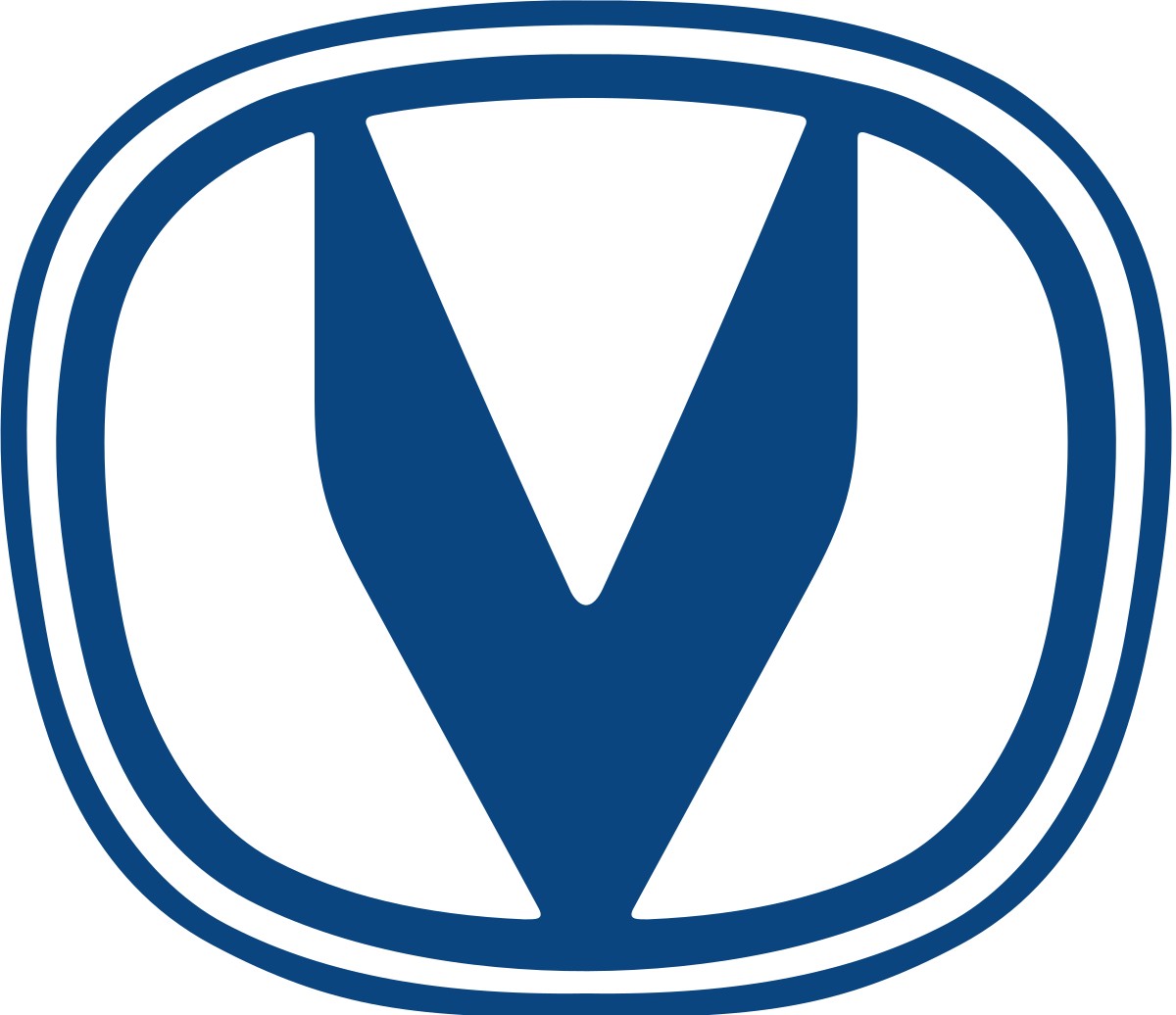 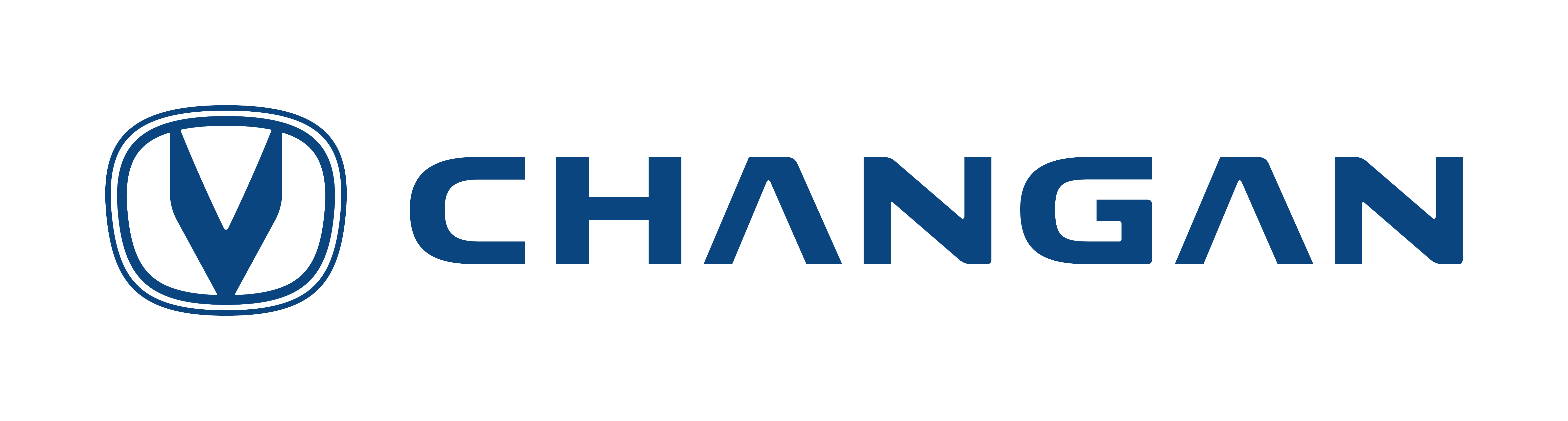 ВАШИ ПЛАНЫ ПО СОТРУДНИЧЕСТВУ С БРЕНДОМ CHANGAN
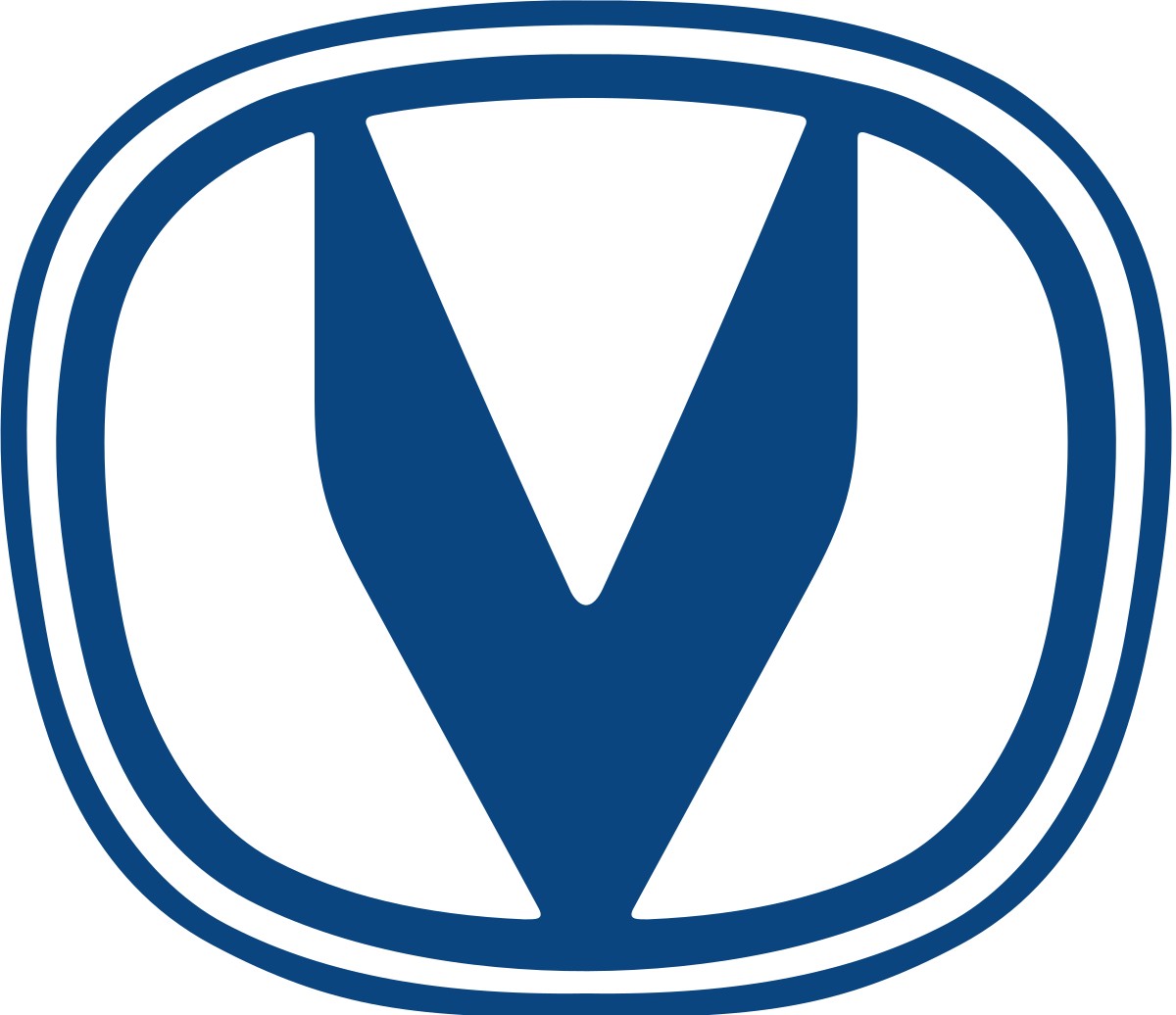 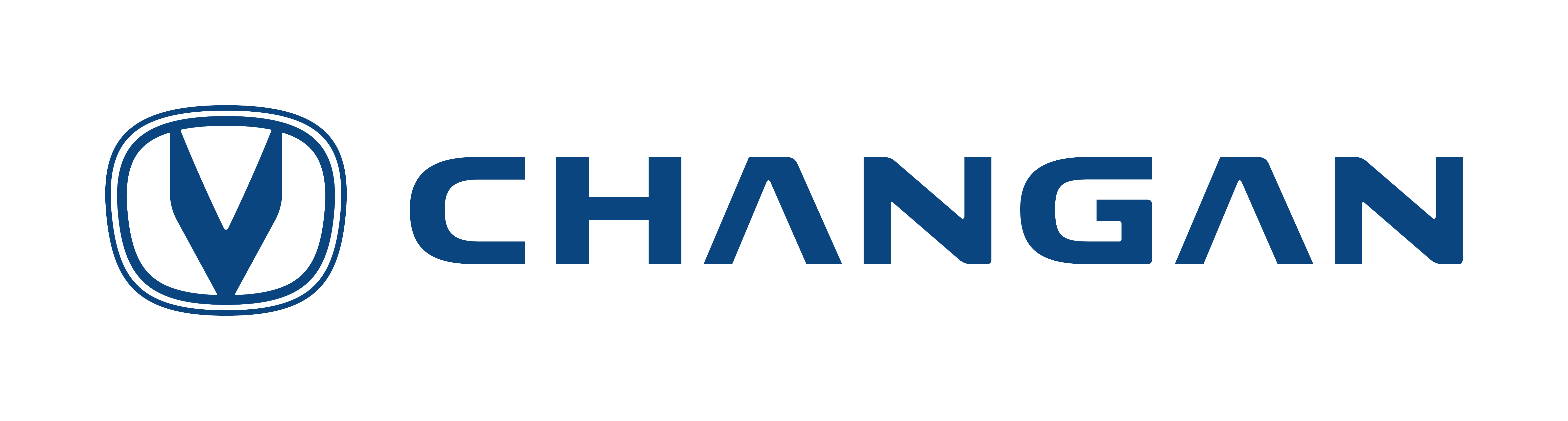 ДАННЫЕ ПО ДИЛЕРСКОМУ ЦЕНТРУ
* указать необходимое в таблице
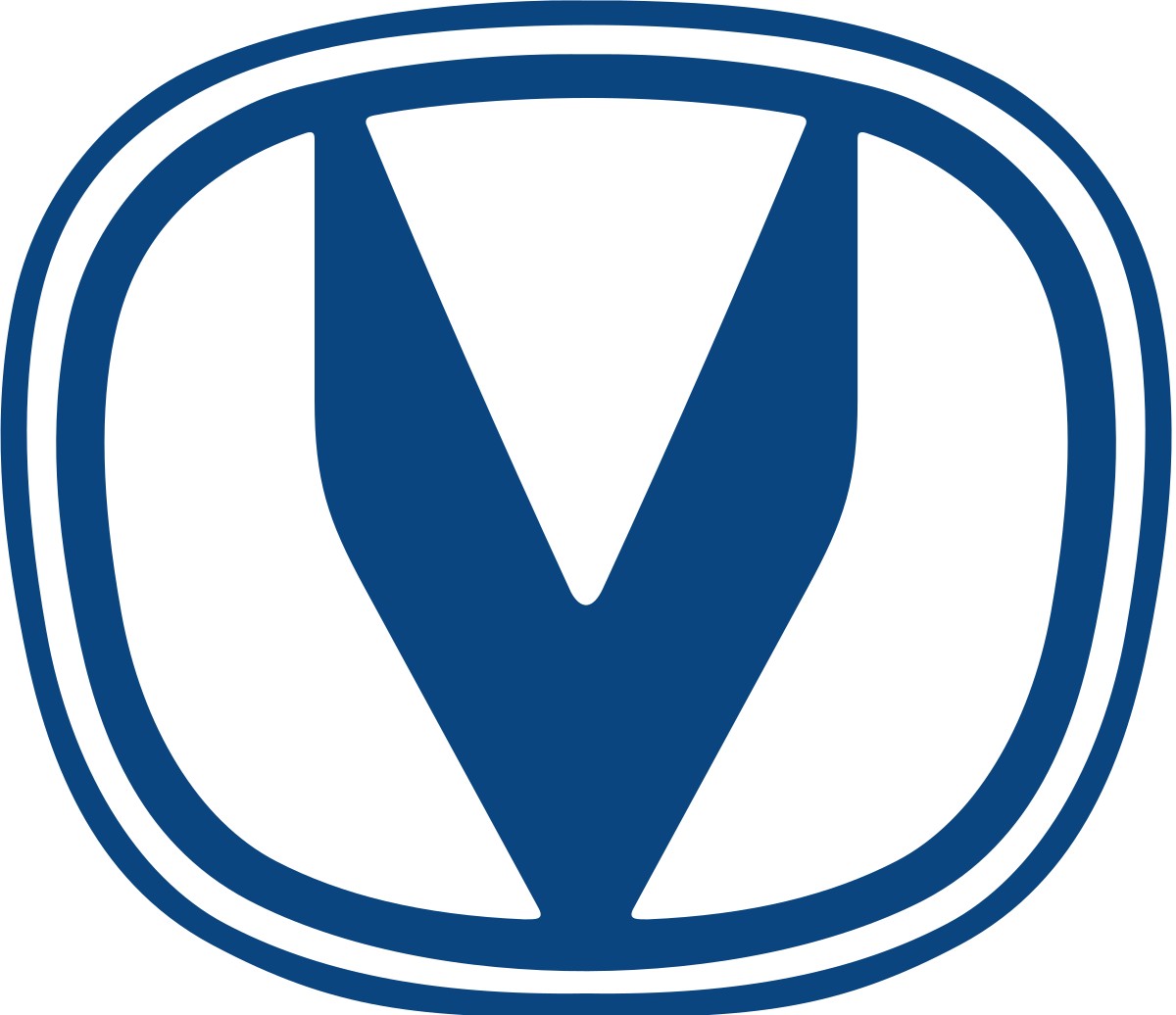 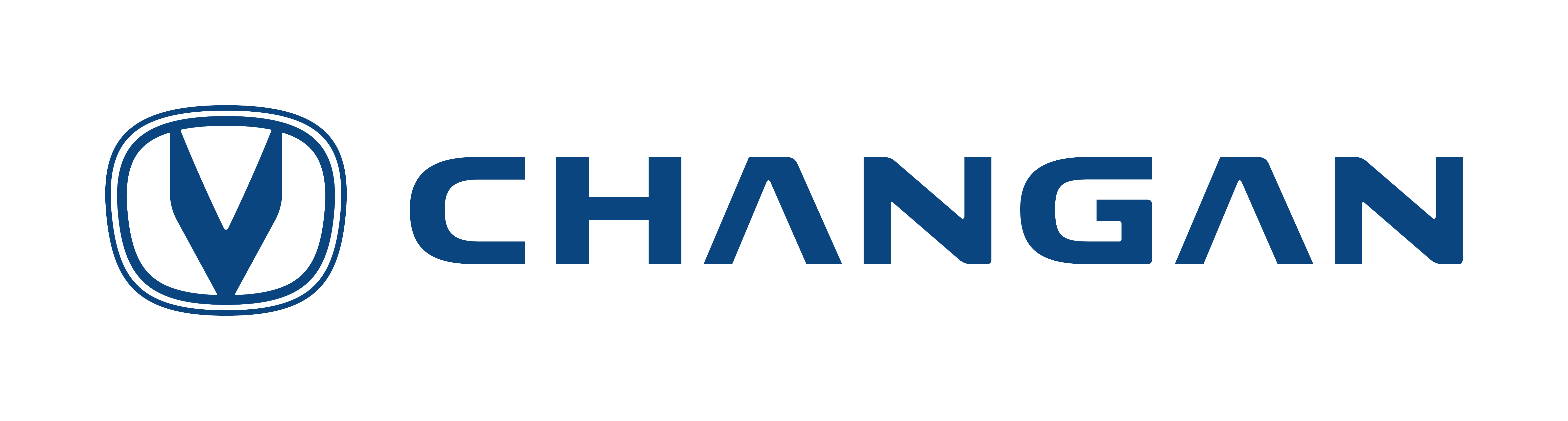 ДАННЫЕ ПО СЕРВИСУ
* указать необходимое в таблице
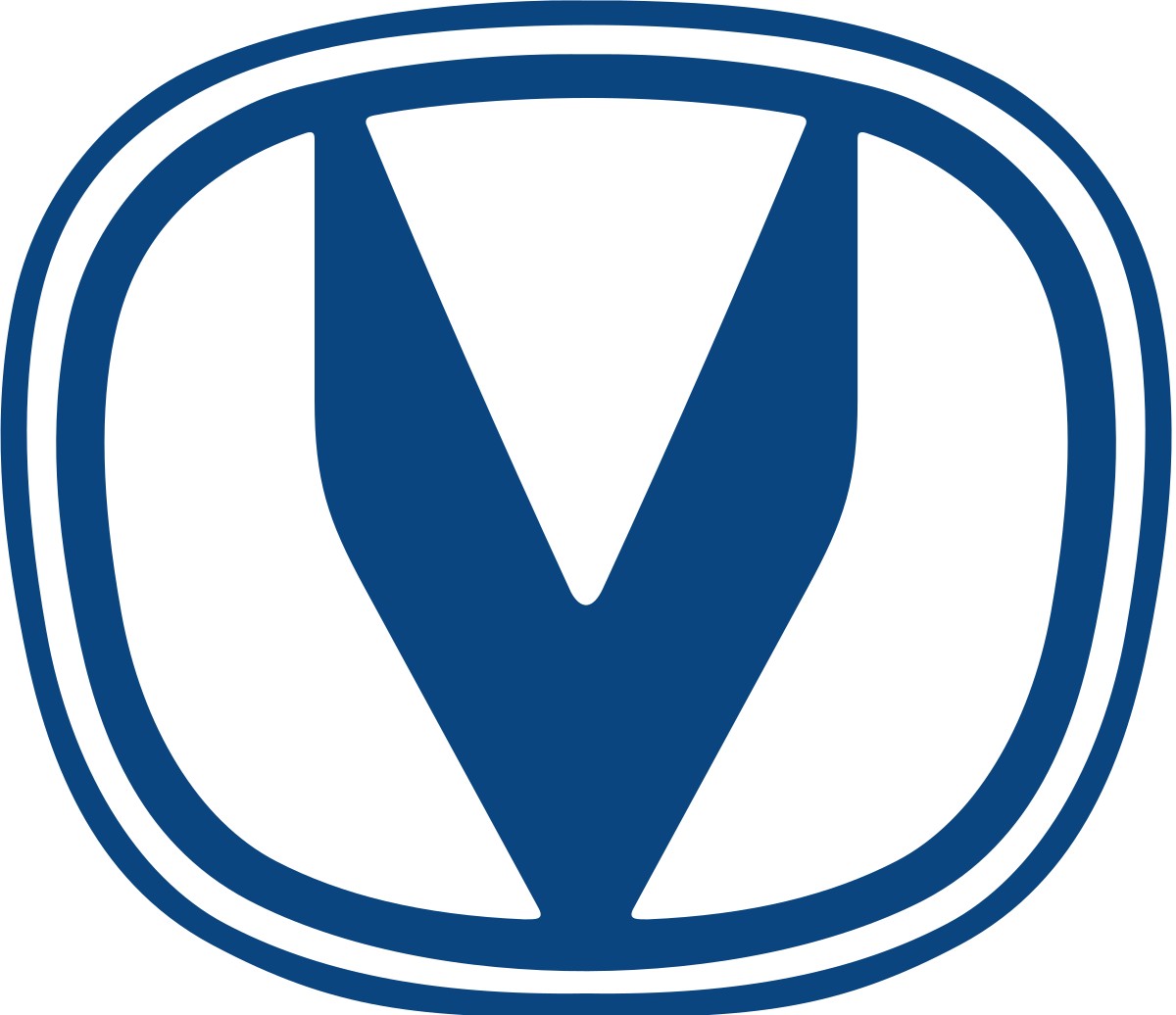 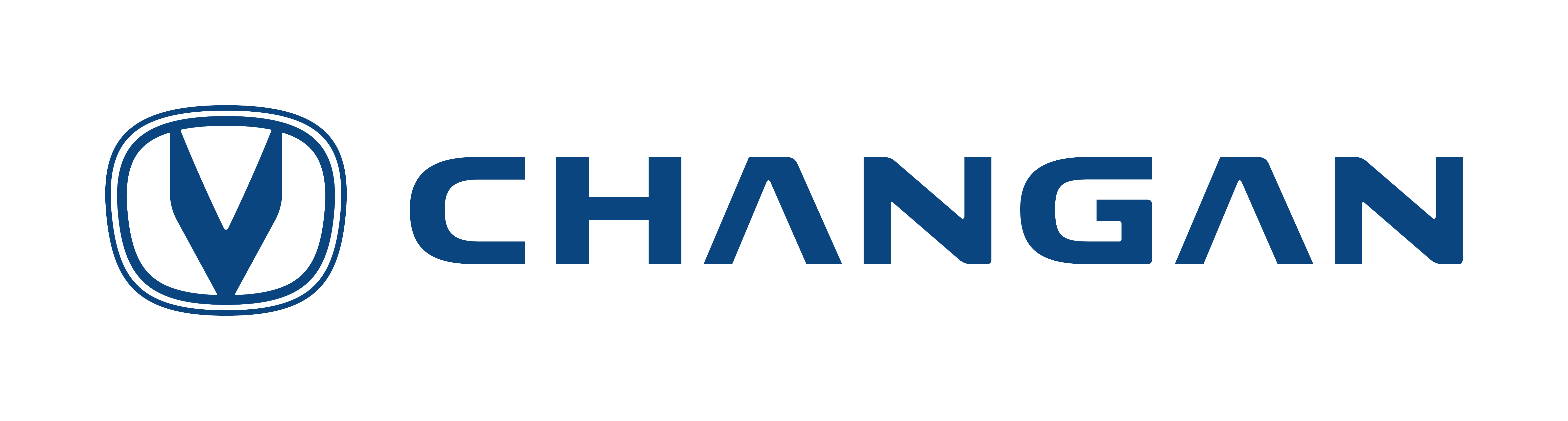 ДАННЫЕ ПО СКЛАДУ ЗАПАСНЫХ ЧАСТЕЙ
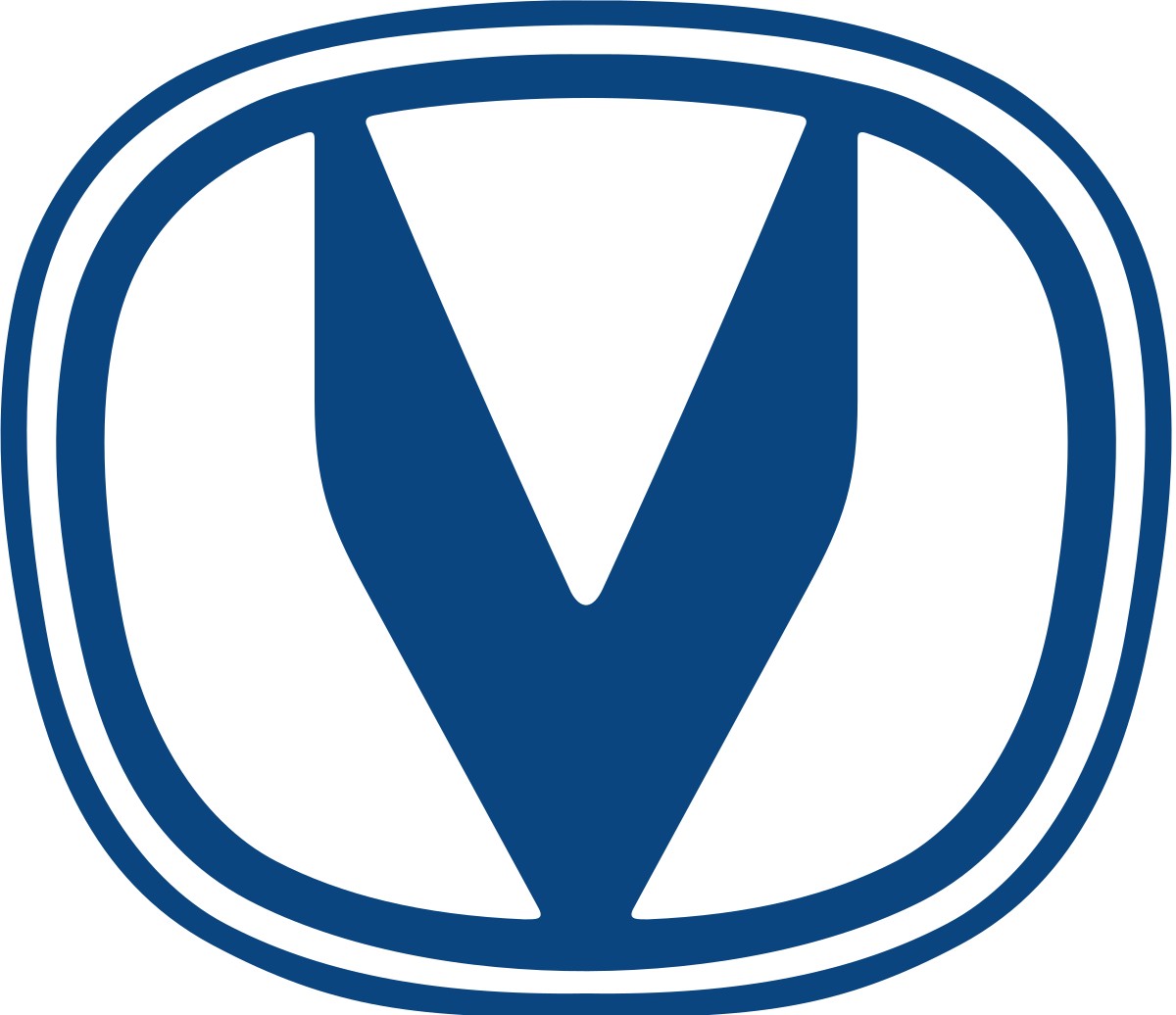 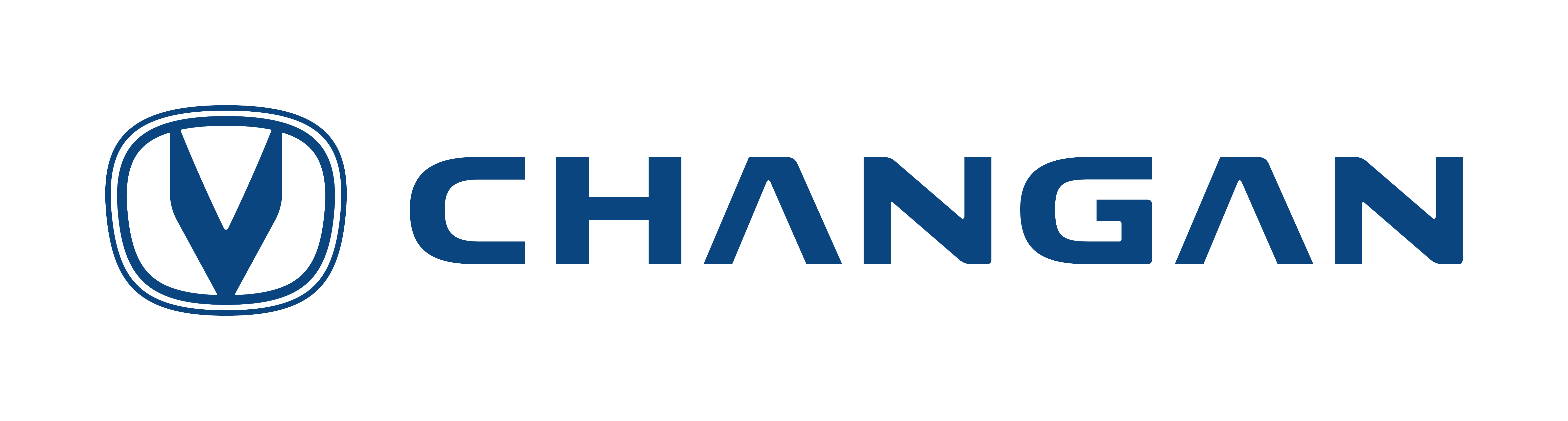 КАРТА ГОРОДА С УКАЗАНИЕМ МЕСТОПОЛОЖЕНИЯ ВАШИХ ДИЛЕРСКИХ ЦЕНТРОВ И КОНКУРЕНТОВ
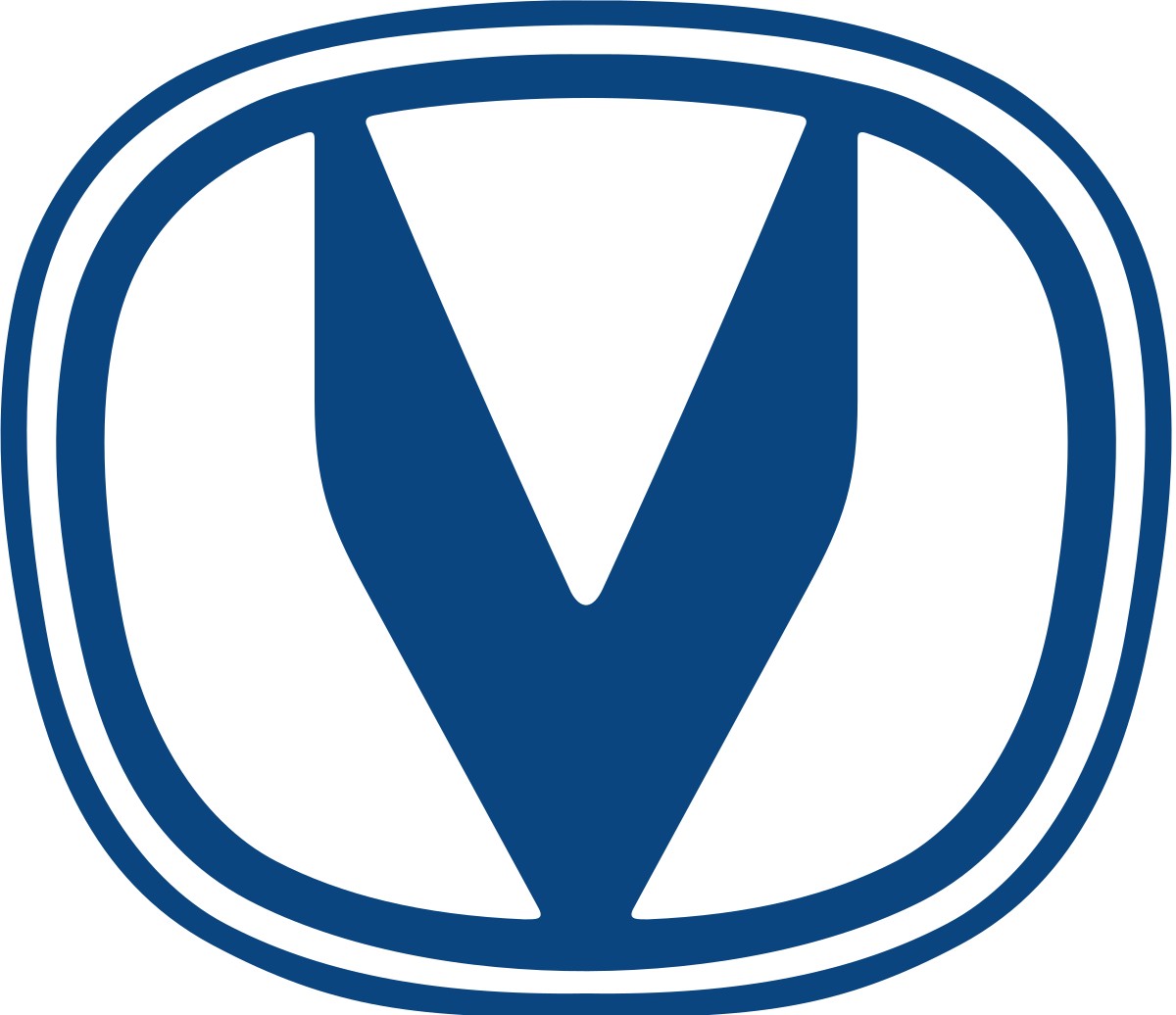 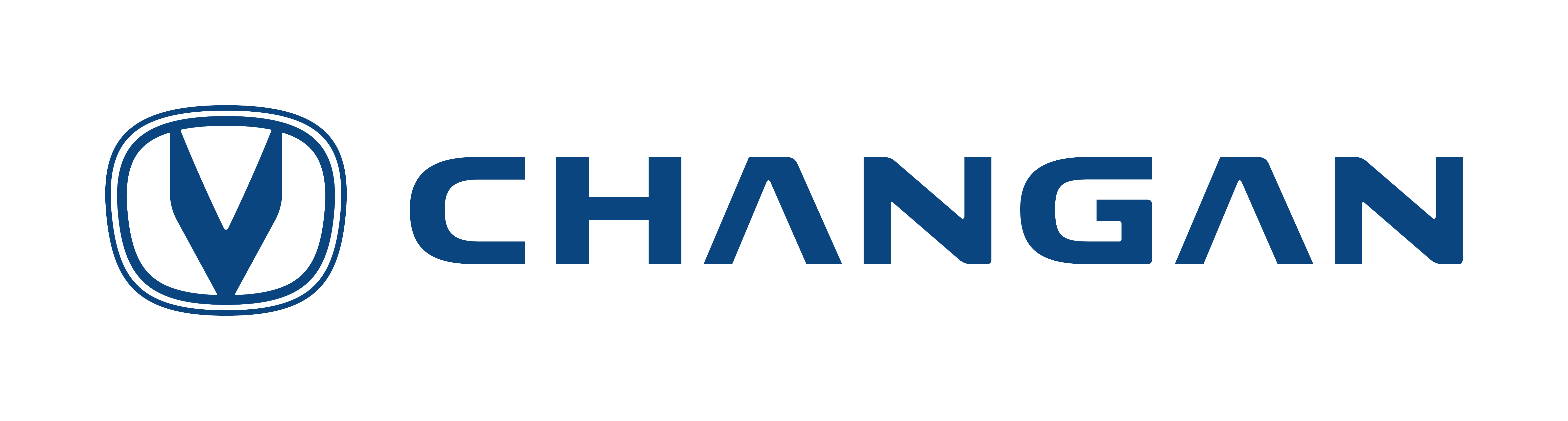 ГЕНЕРАЛЬНЫЙ ПЛАН УЧАСТКА
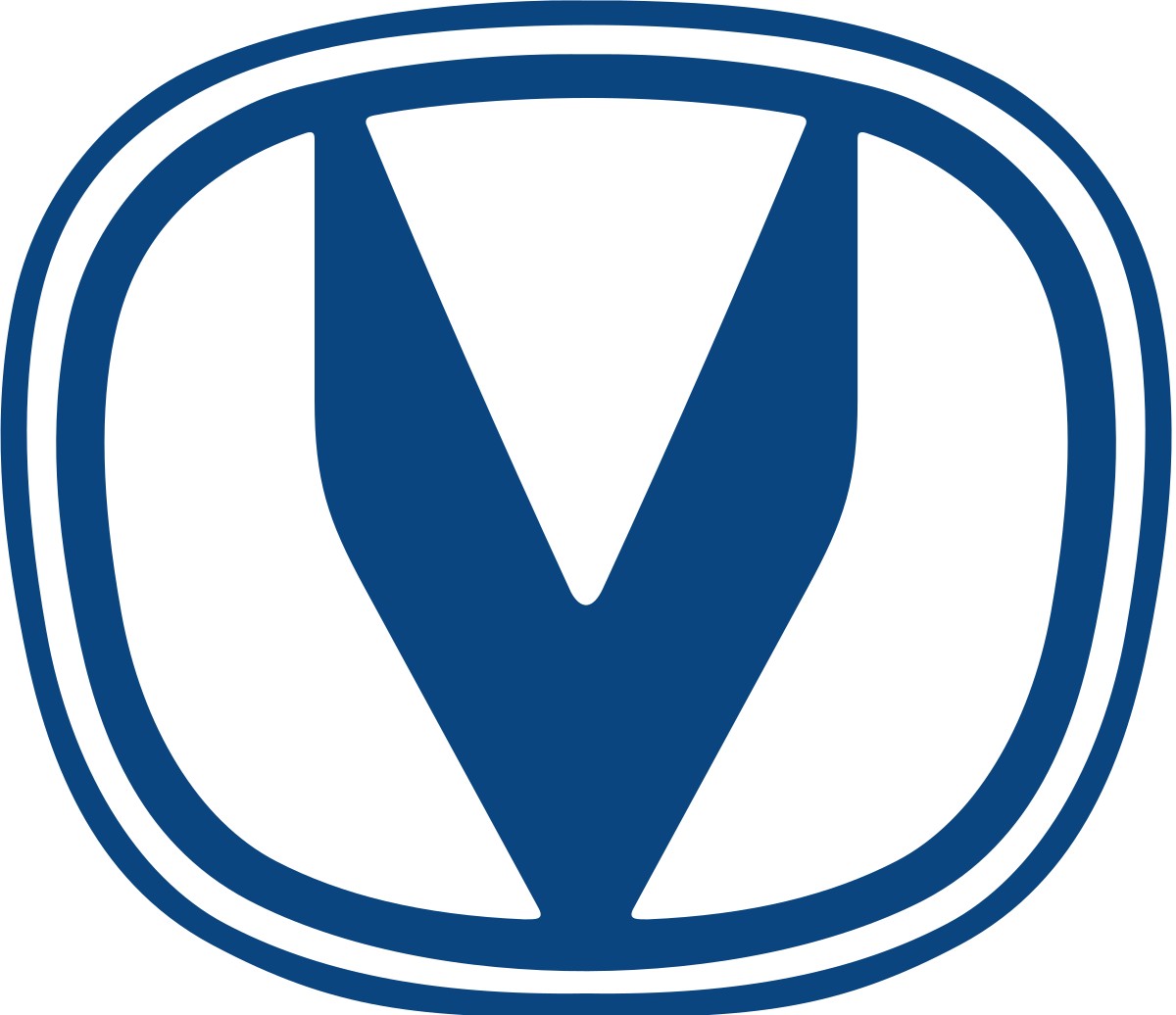 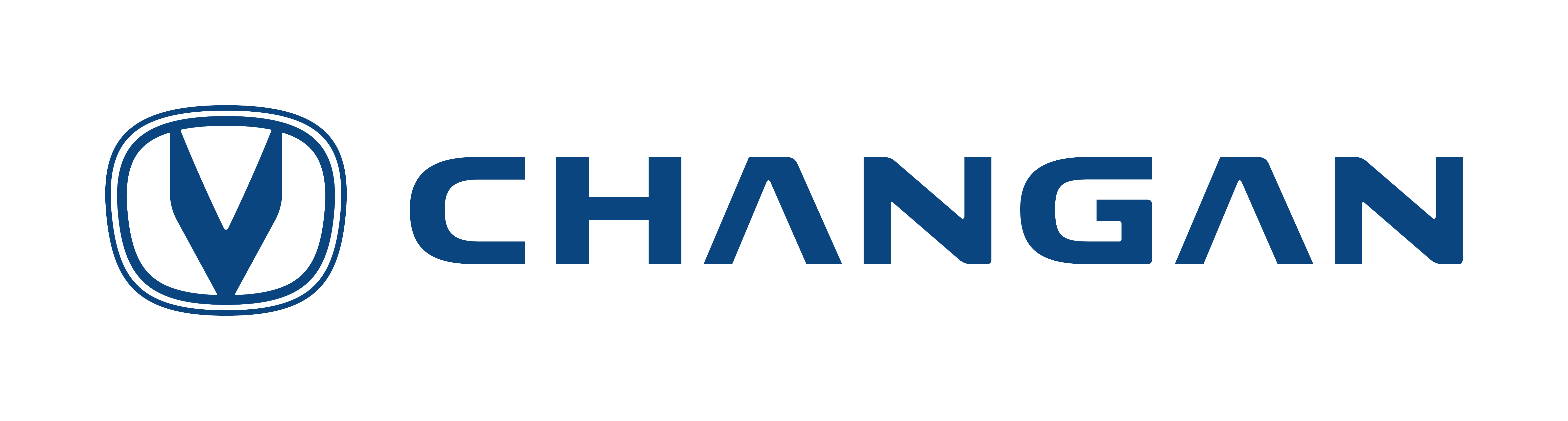 ФОТОГРАФИЙ ТЕРРИТОРИИ, ПРИЛЕГАЮЩЕЙ К ДИЛЕРСКОМУ ЦЕНТРУ
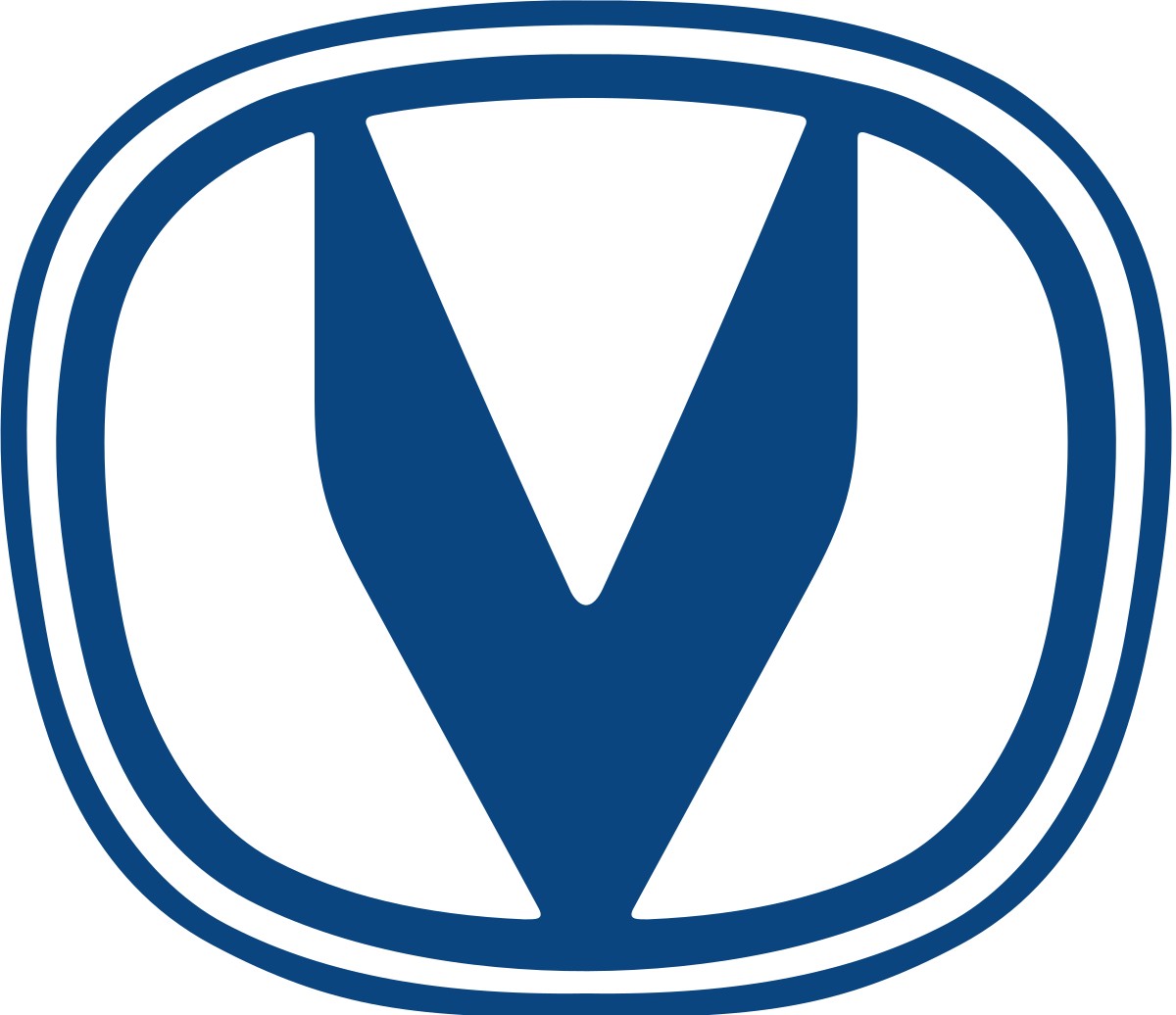 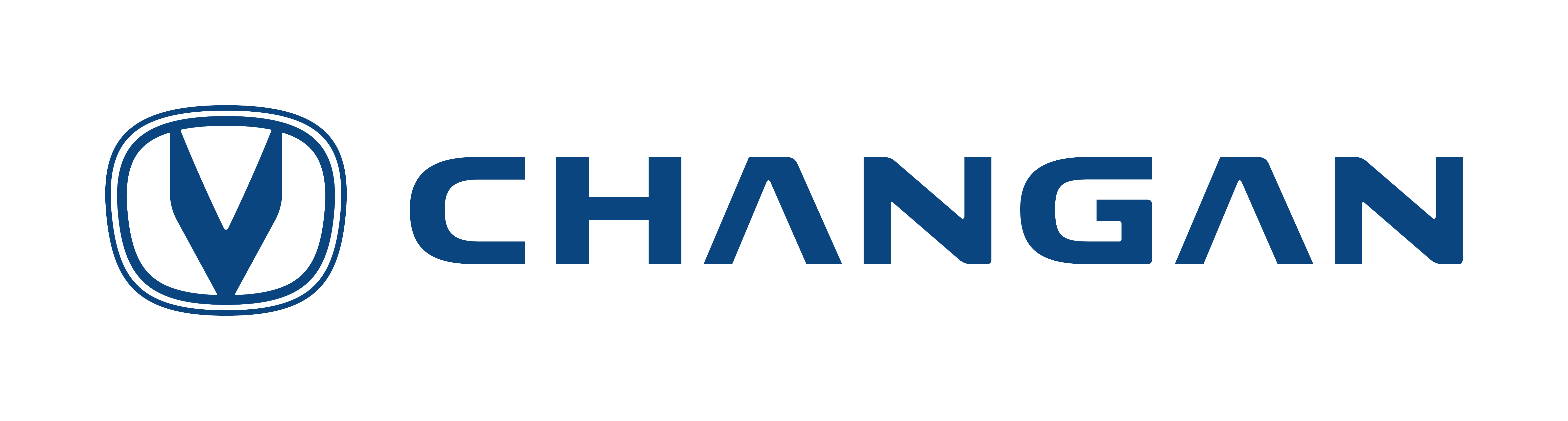 ФОТОГРАФИИ ТЕРРИТОРИИ ДИЛЕРСКОГО ЦЕНТРА (ВИД СВЕРХУ)
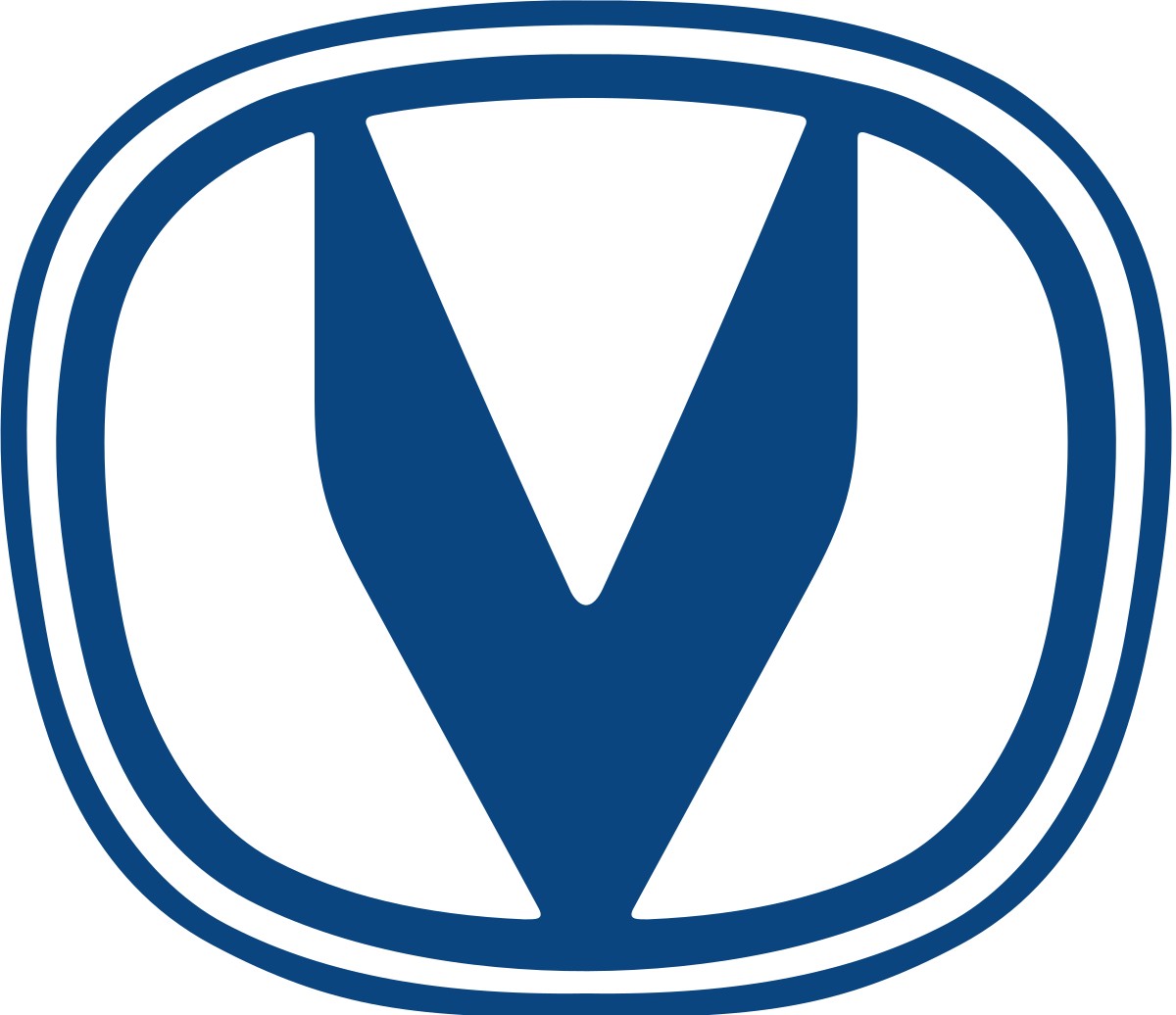 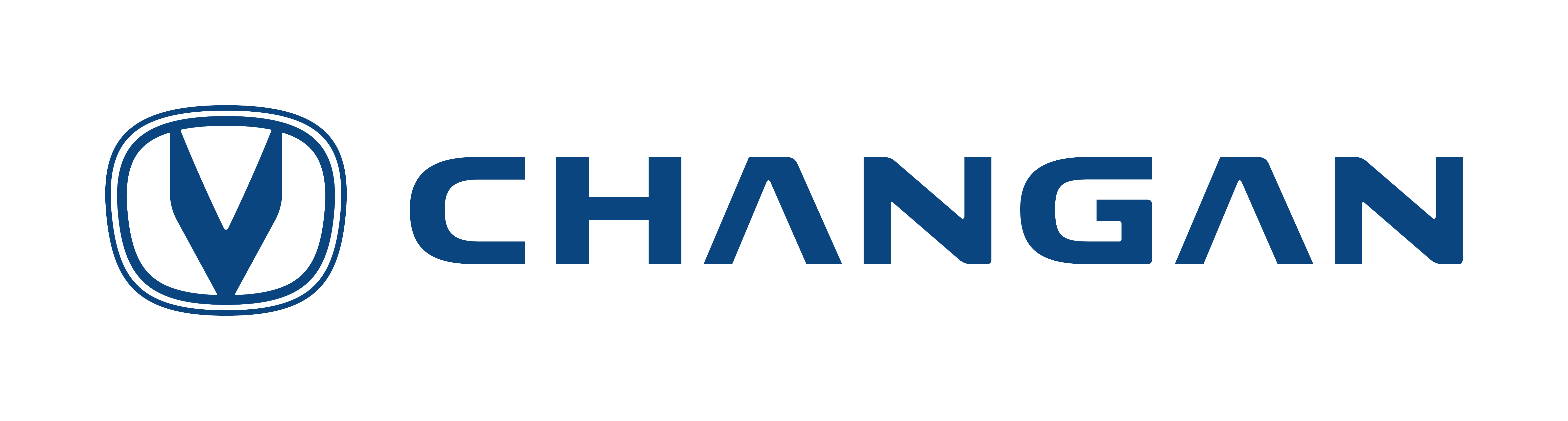 ФОТОГРАФИИ ДИЛЕРСКОГО ЦЕНТРА (ФАСАД)
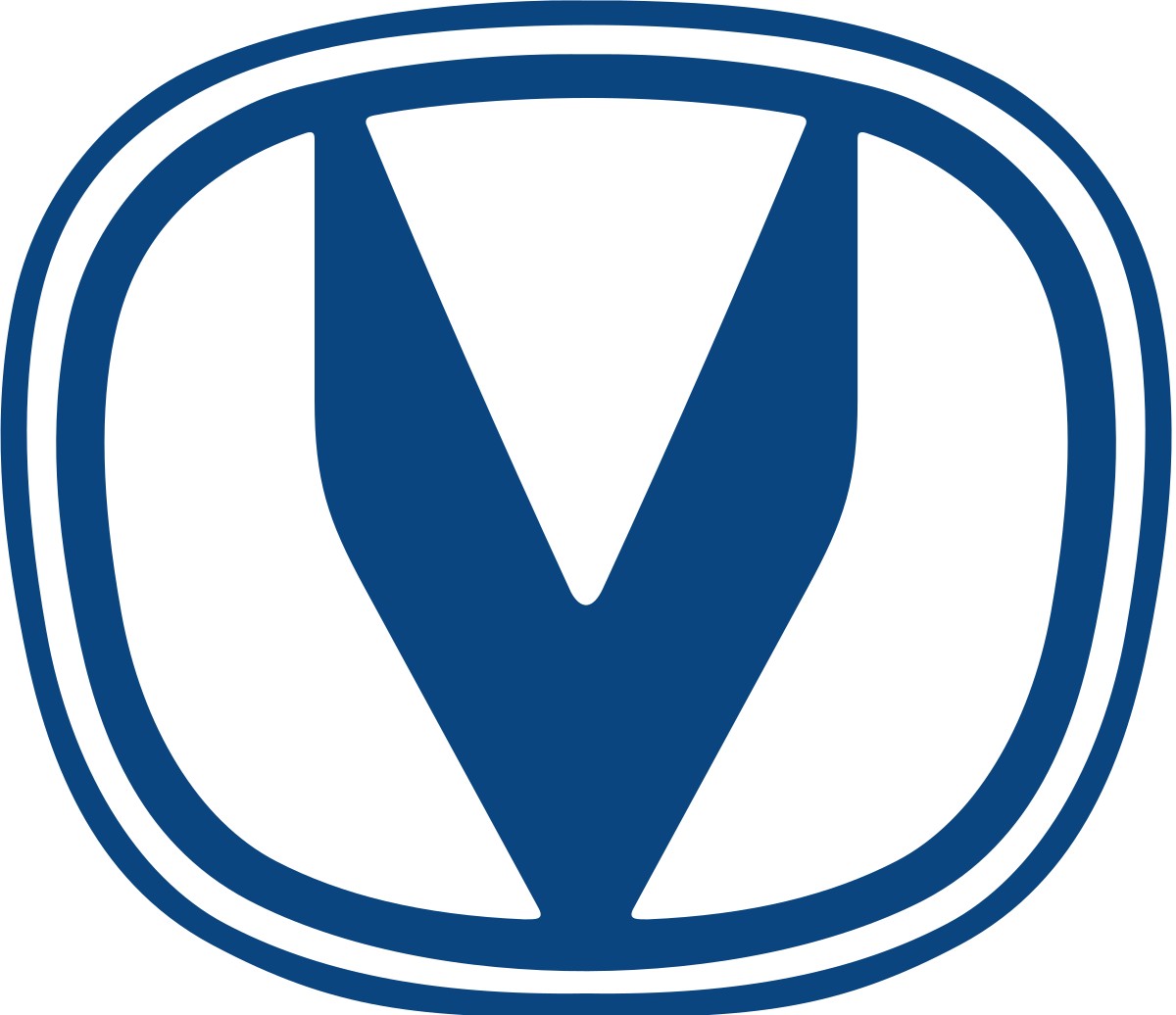 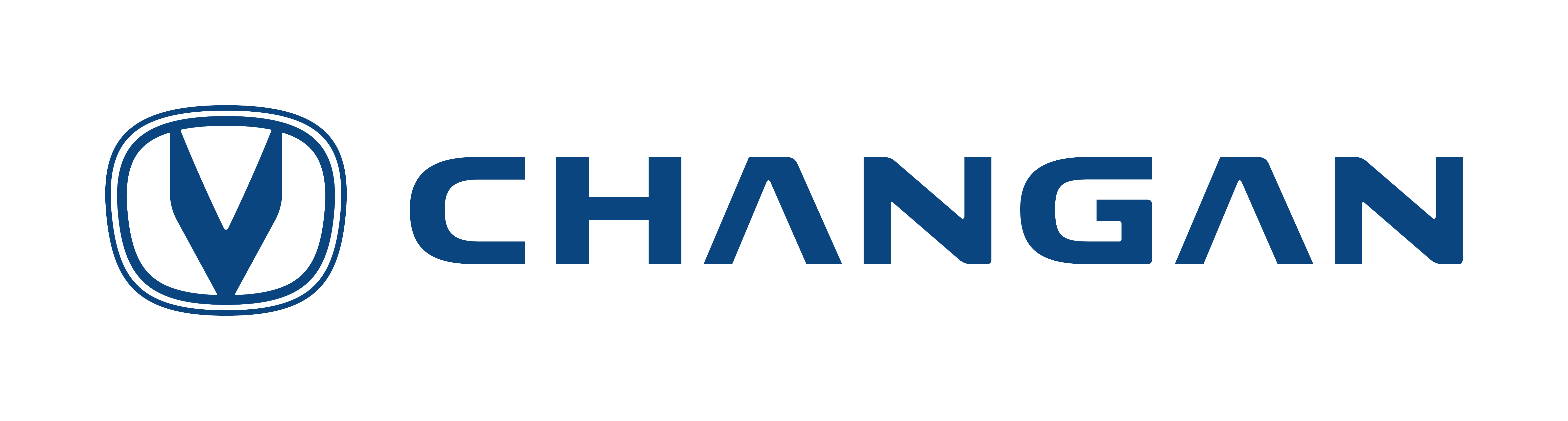 ФОТОГРАФИИ ШОУРУМА ДИЛЕРСКОГО ЦЕНТРА
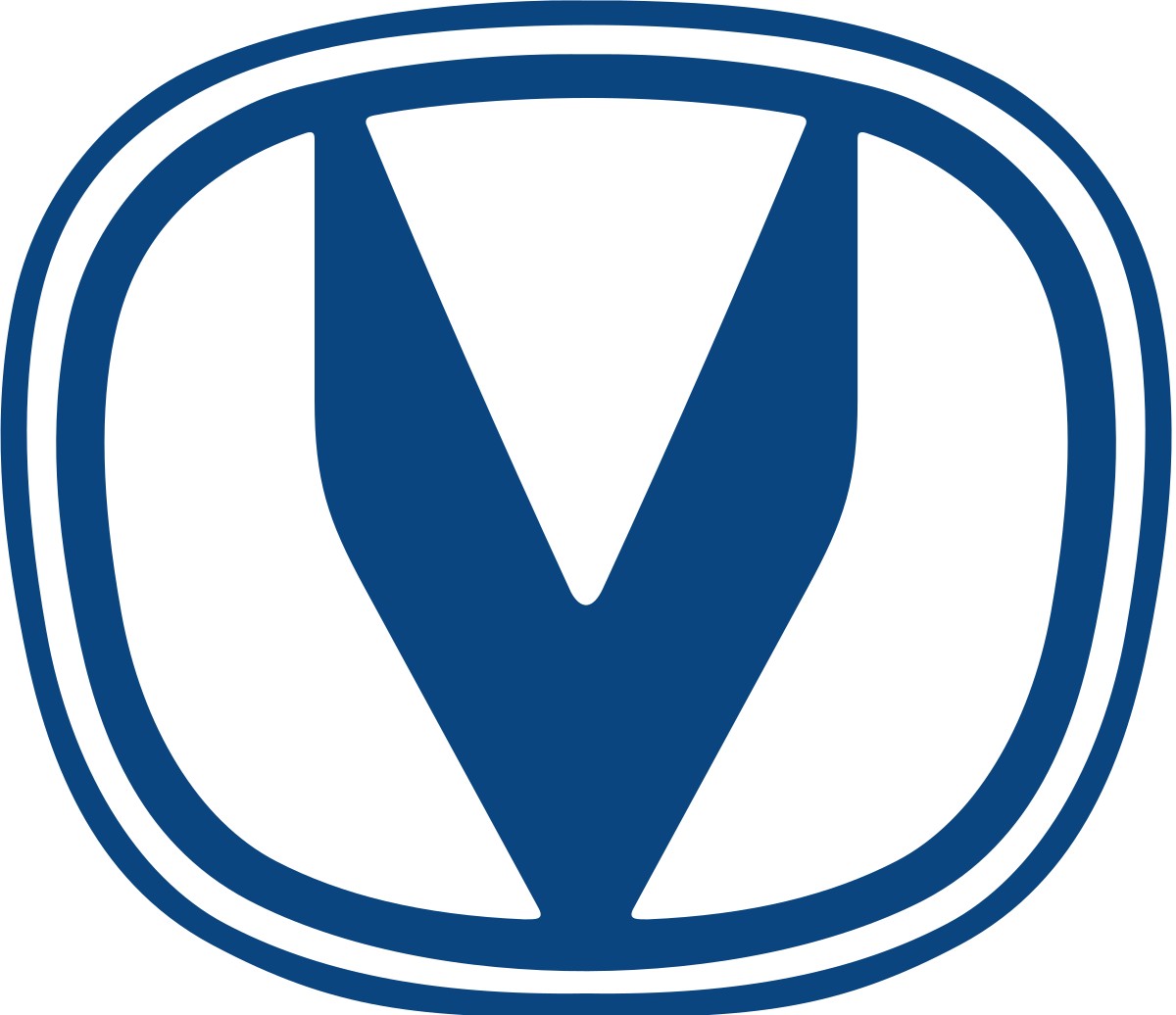 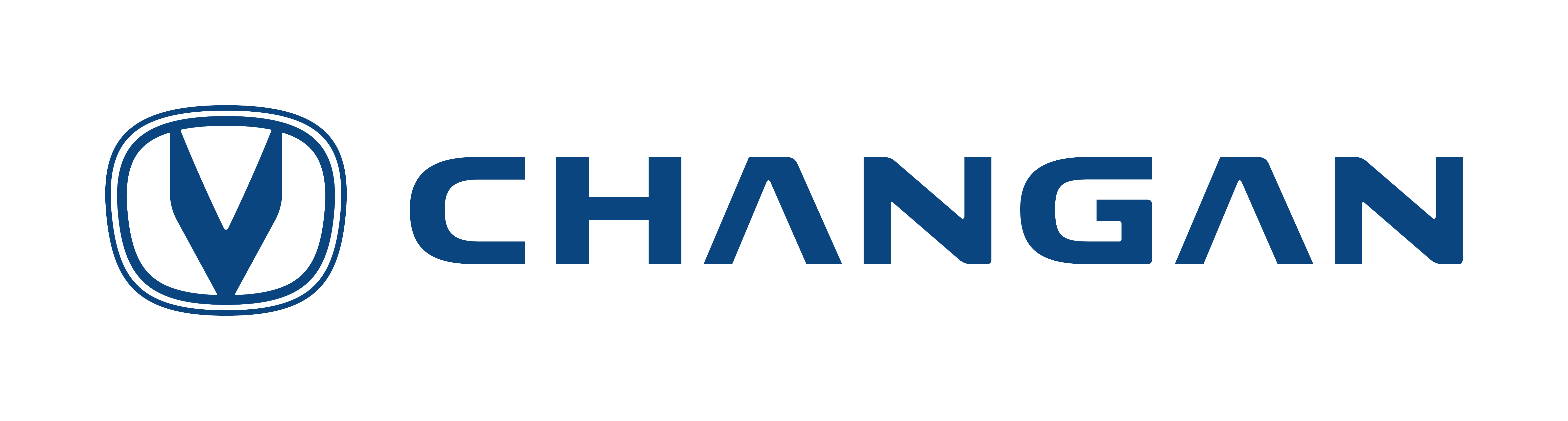 ФОТОГРАФИИ СЕРВИСНОЙ ЗОНЫ ДИЛЕРСКОГО ЦЕНТРА
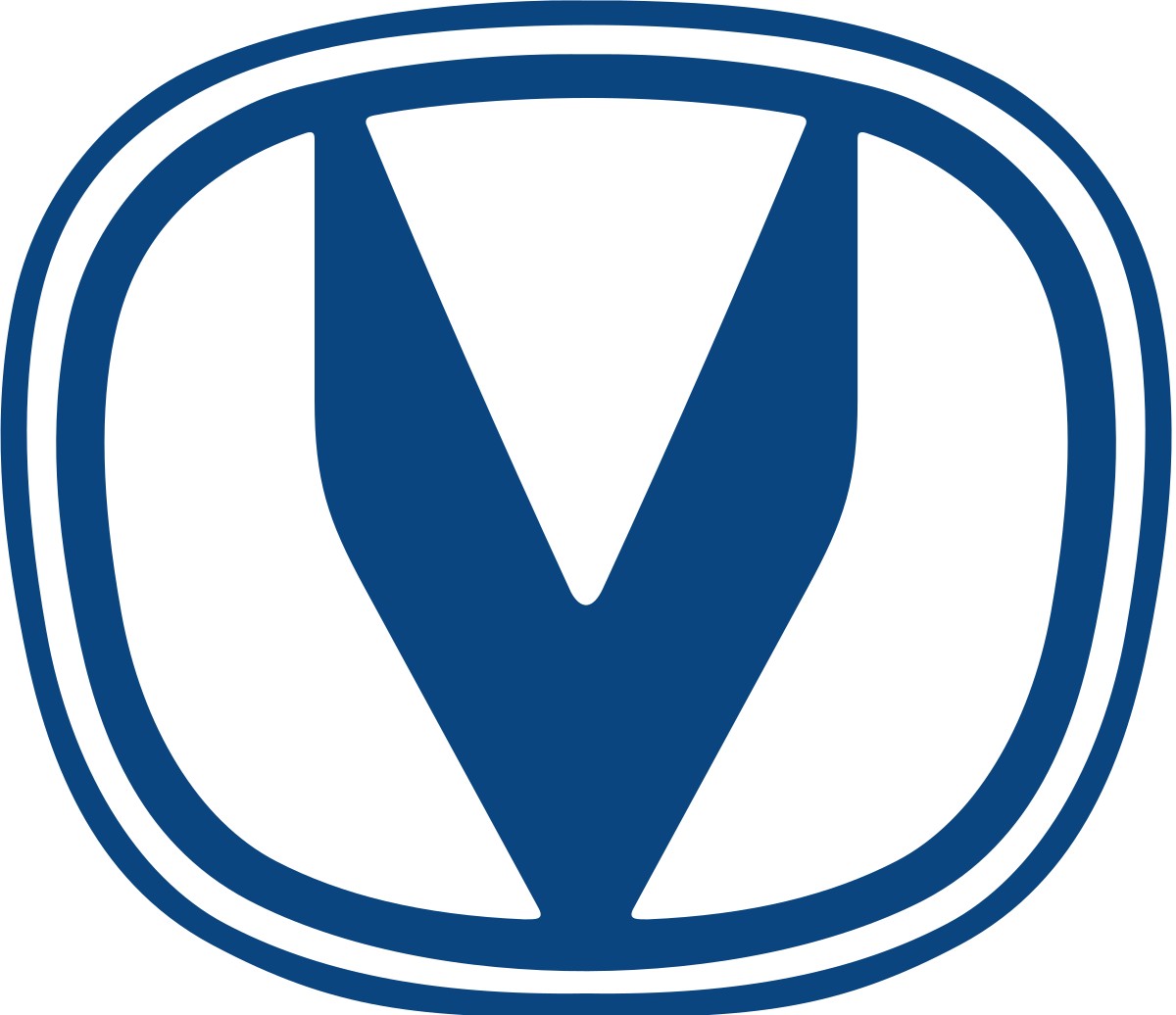 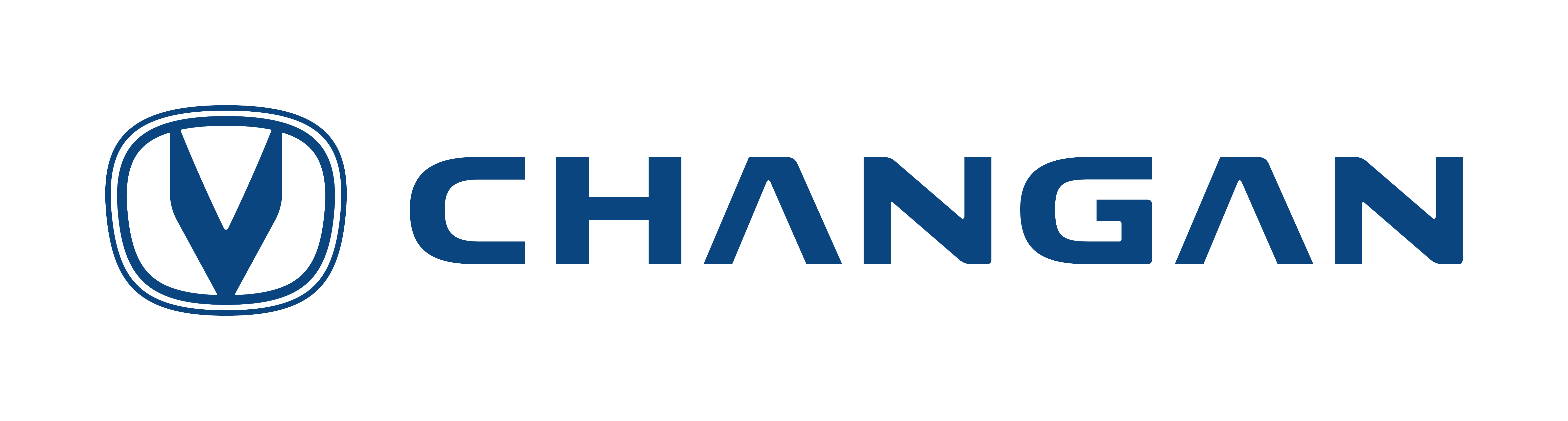 ДОПОЛНИТЕЛЬНЫЕ ФОТОГРАФИИ
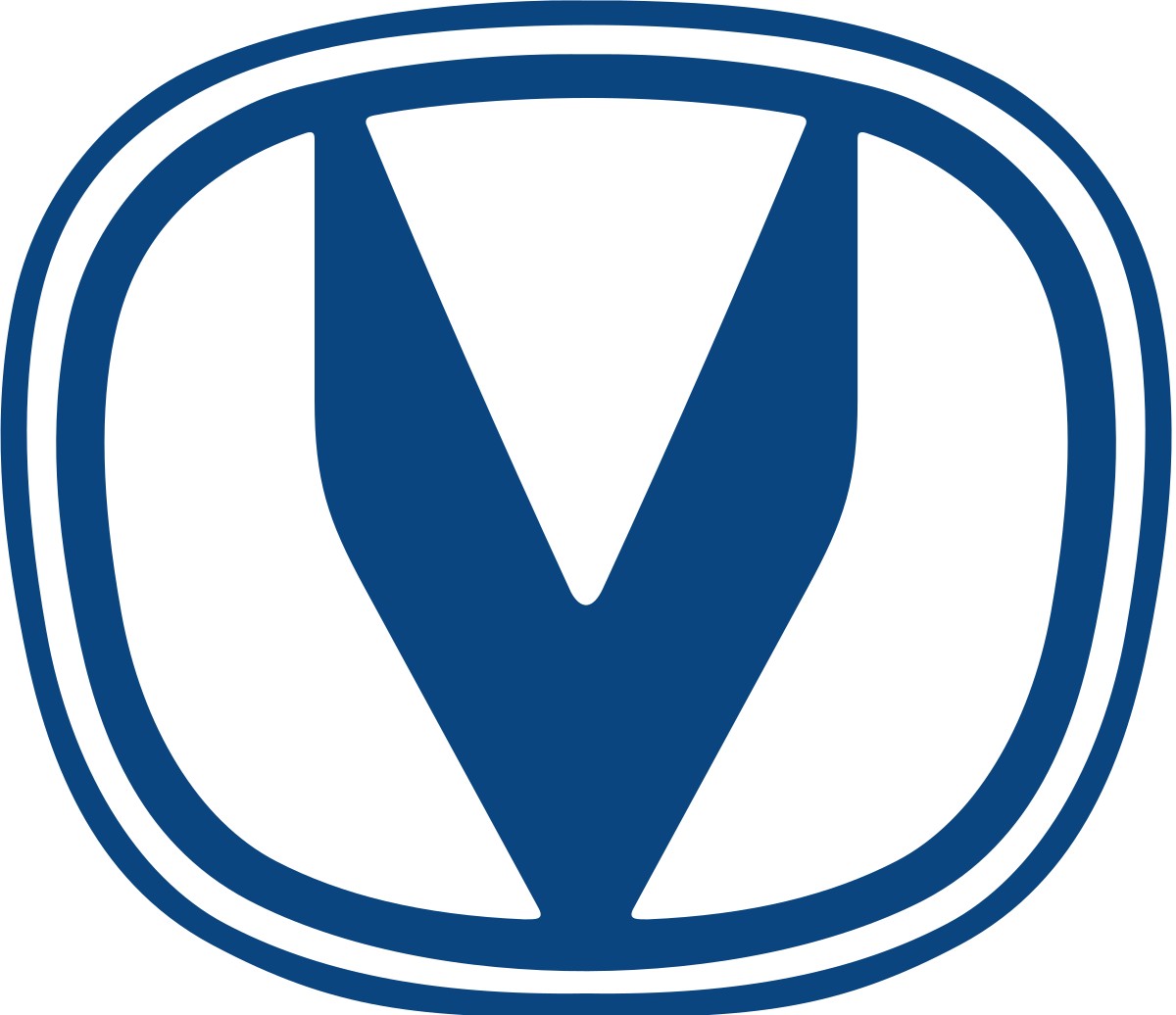 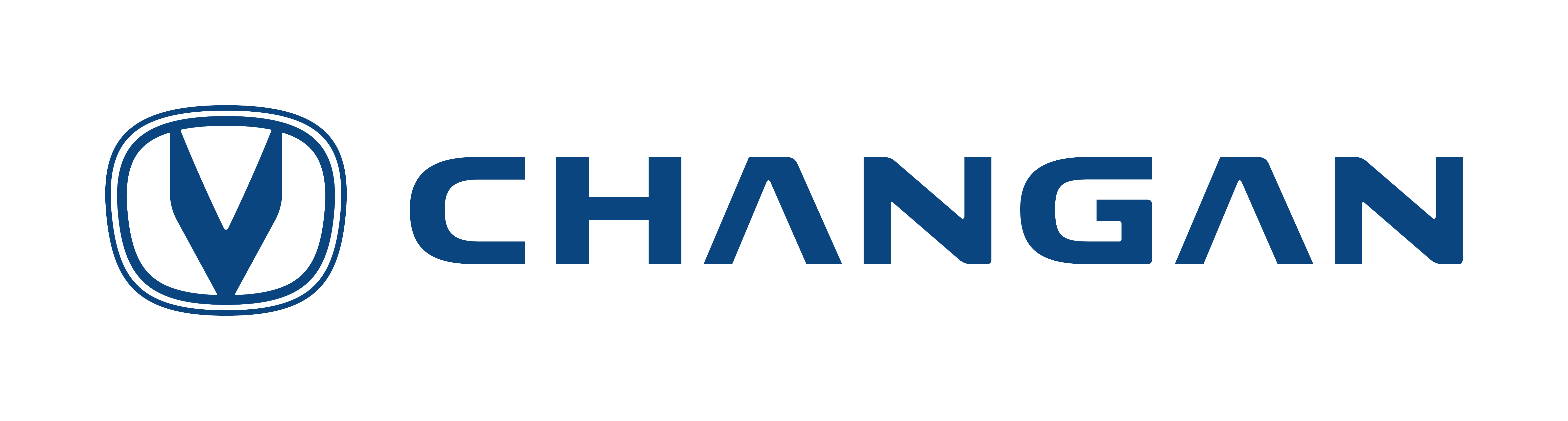 ПЛАН ДИЛЕРСКОГО ЦЕНТРА
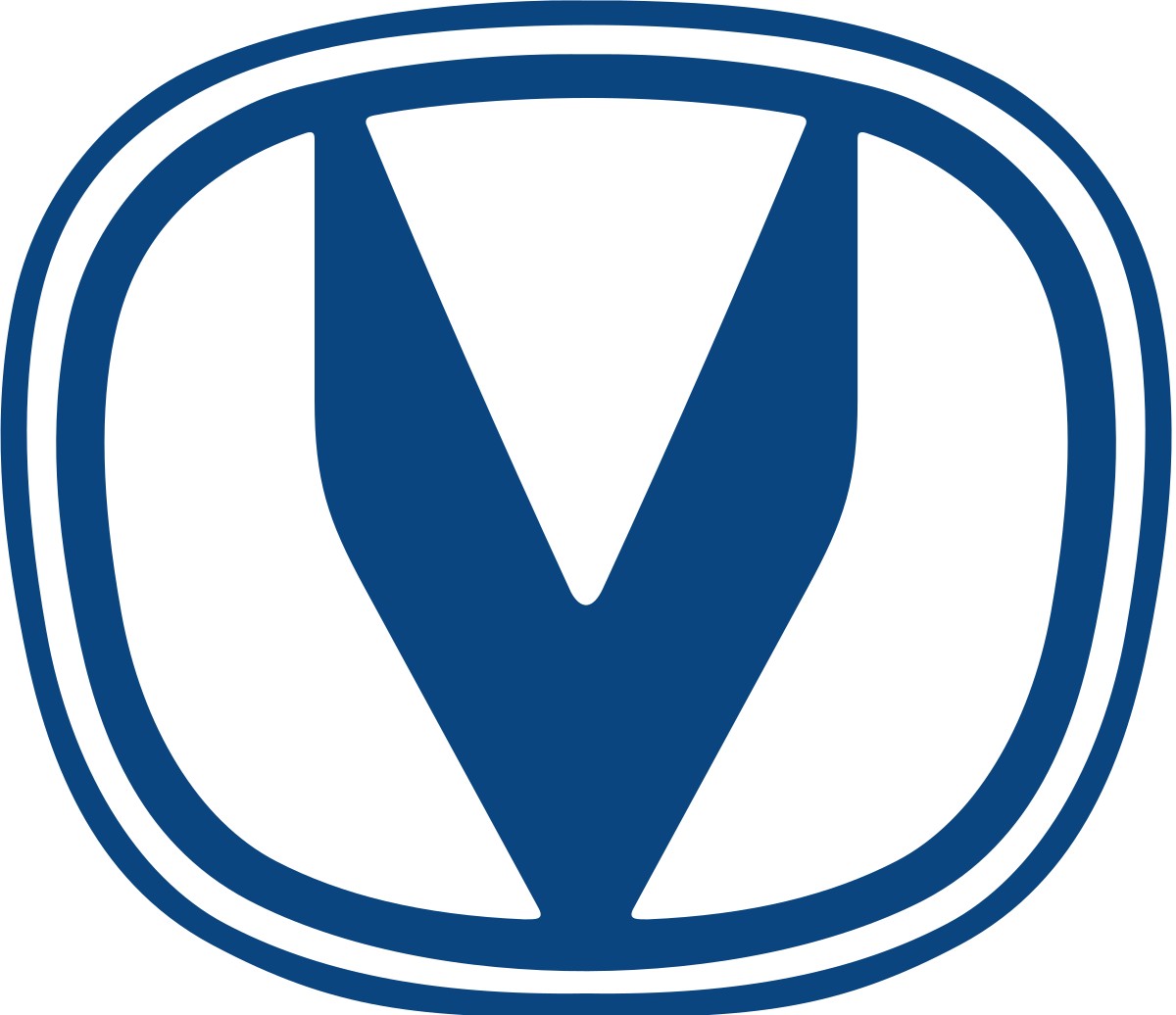 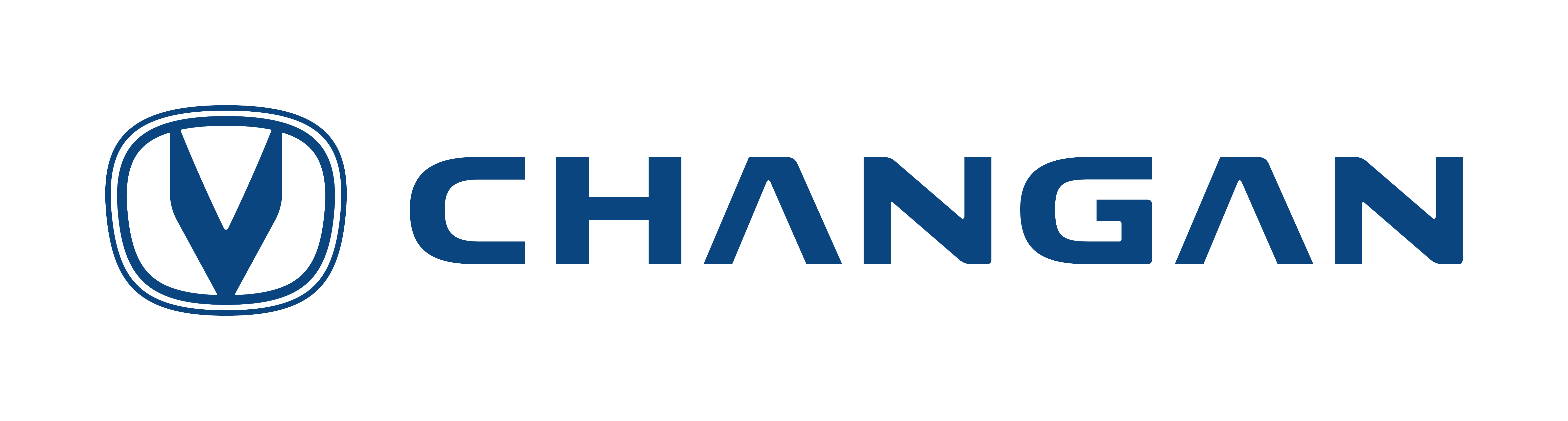 ПЛАН ШОУРУМА ДИЛЕРСКОГО ЦЕНТРА
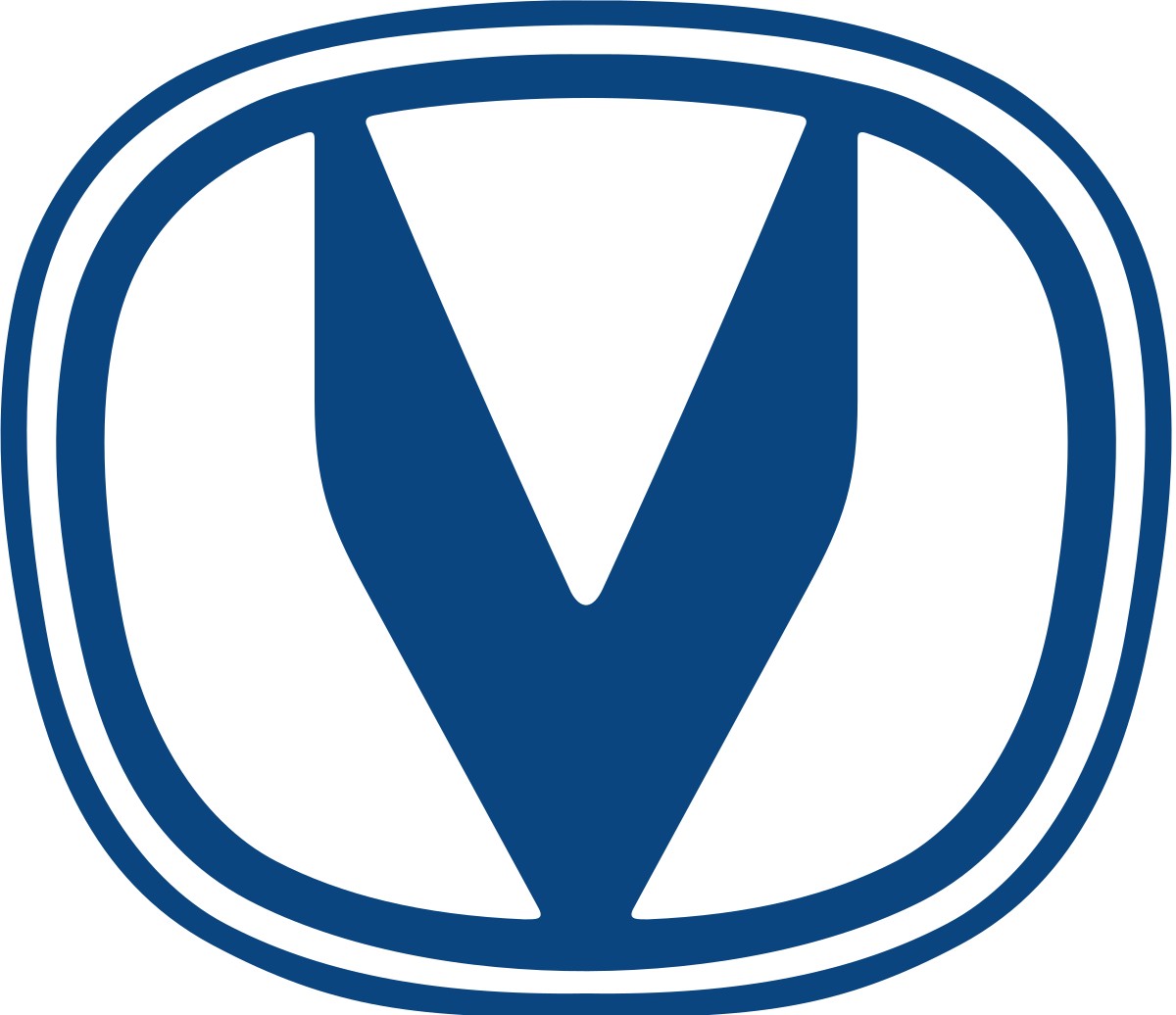 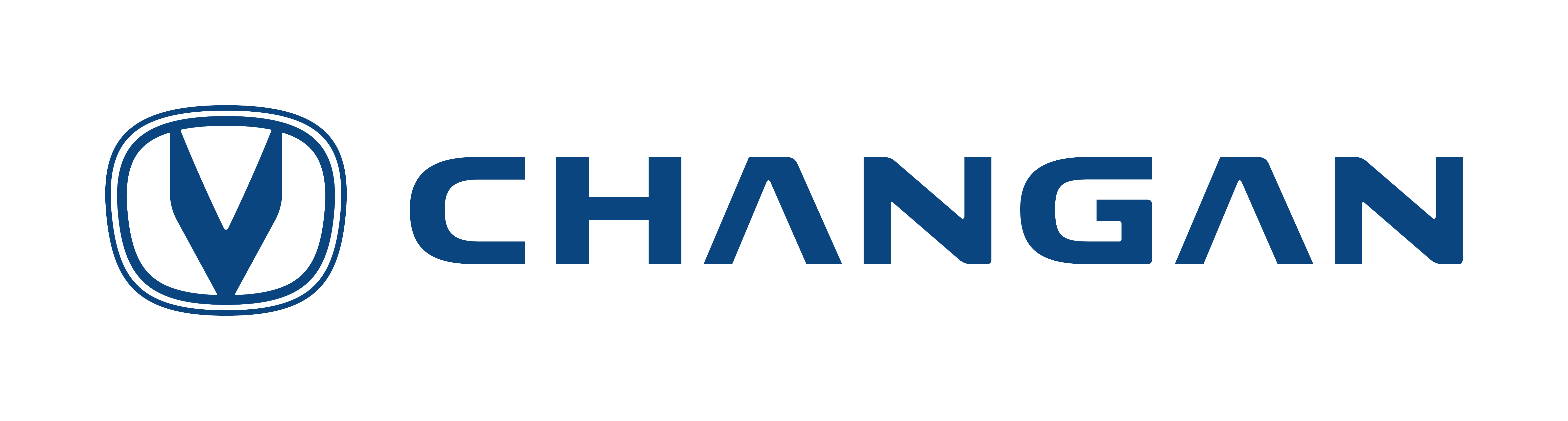 КОНТАКТНЫЕ ДАННЫЕ
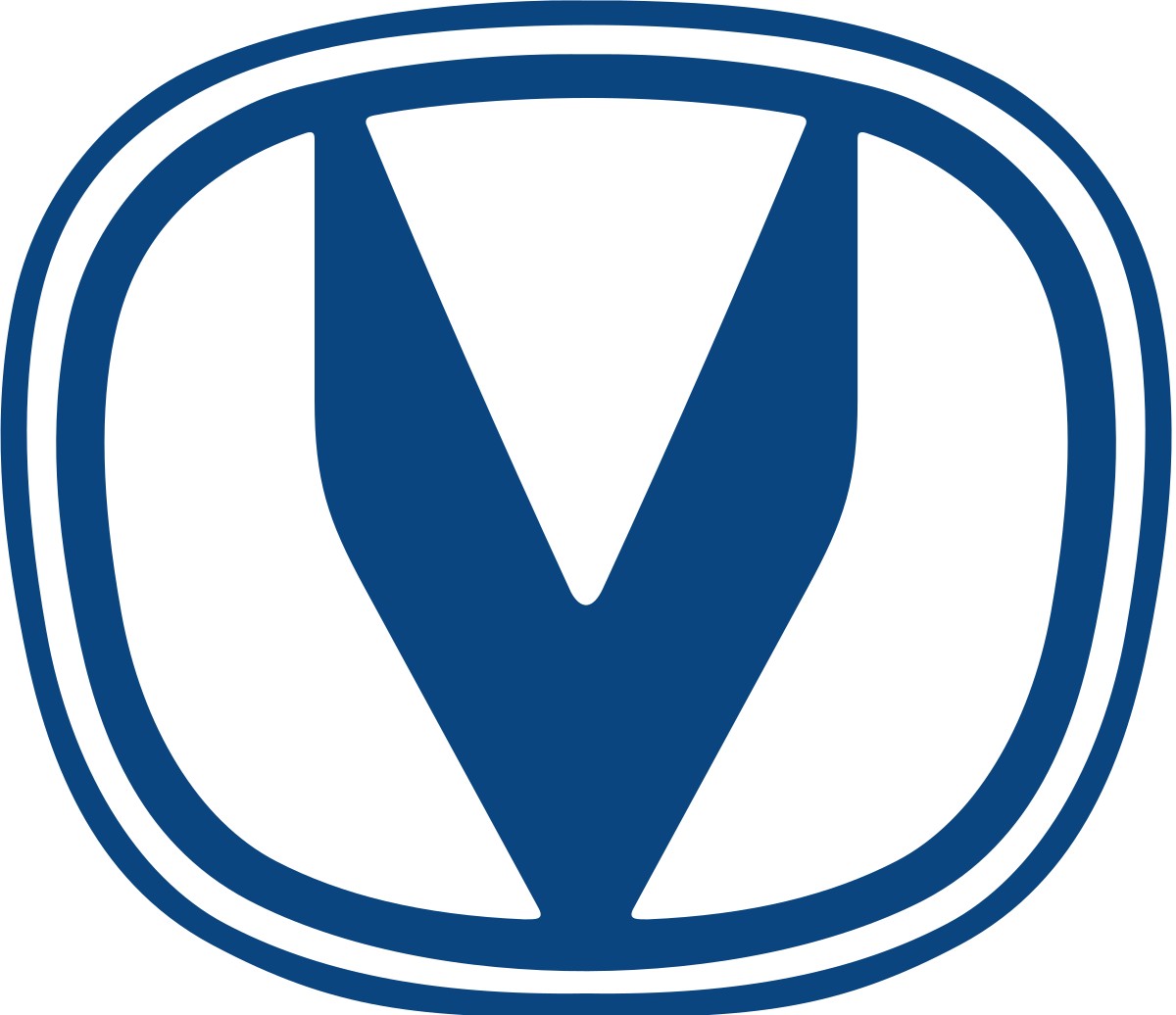 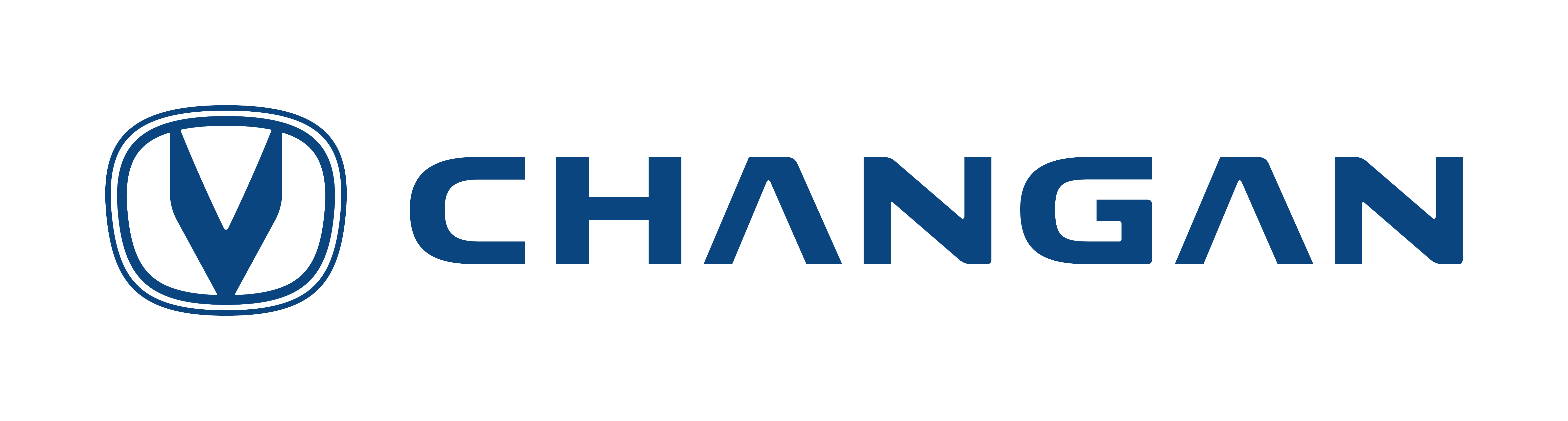 КОНТАКТНЫЕ ДАННЫЕ